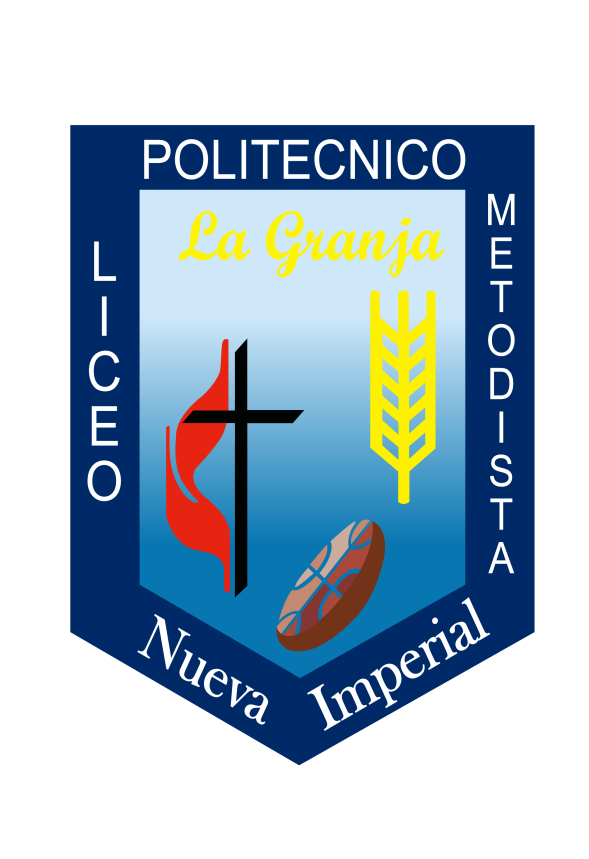 ESPECIALIDAD ATENCIÓN DE PÁRVULOS
DESCRIPCIÓN
La ley General de Educación (2009) define la Educación Parvularia como «el nivel educativo que atiende integralmente a ñiños y niñas desde su nacimiento hasta su ingreso a la educación básica»
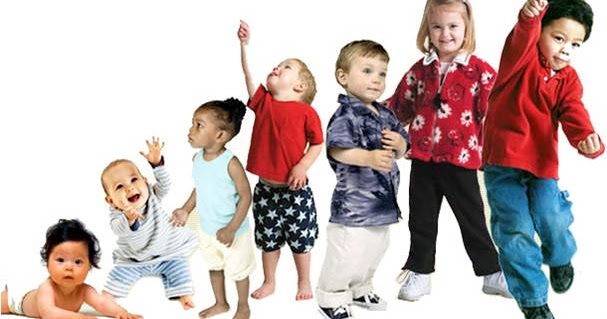 El propósito de este nivel es «favorecer de manera sistemática, oportuna y pertinente el desarrollo integral y aprendizajes relevantes  y significativos en los párvulos, de acuerdo a las bases curriculares que se determinen en conformidad a esta ley, apoyando a la familia en su rol insustituible de primera educadora»
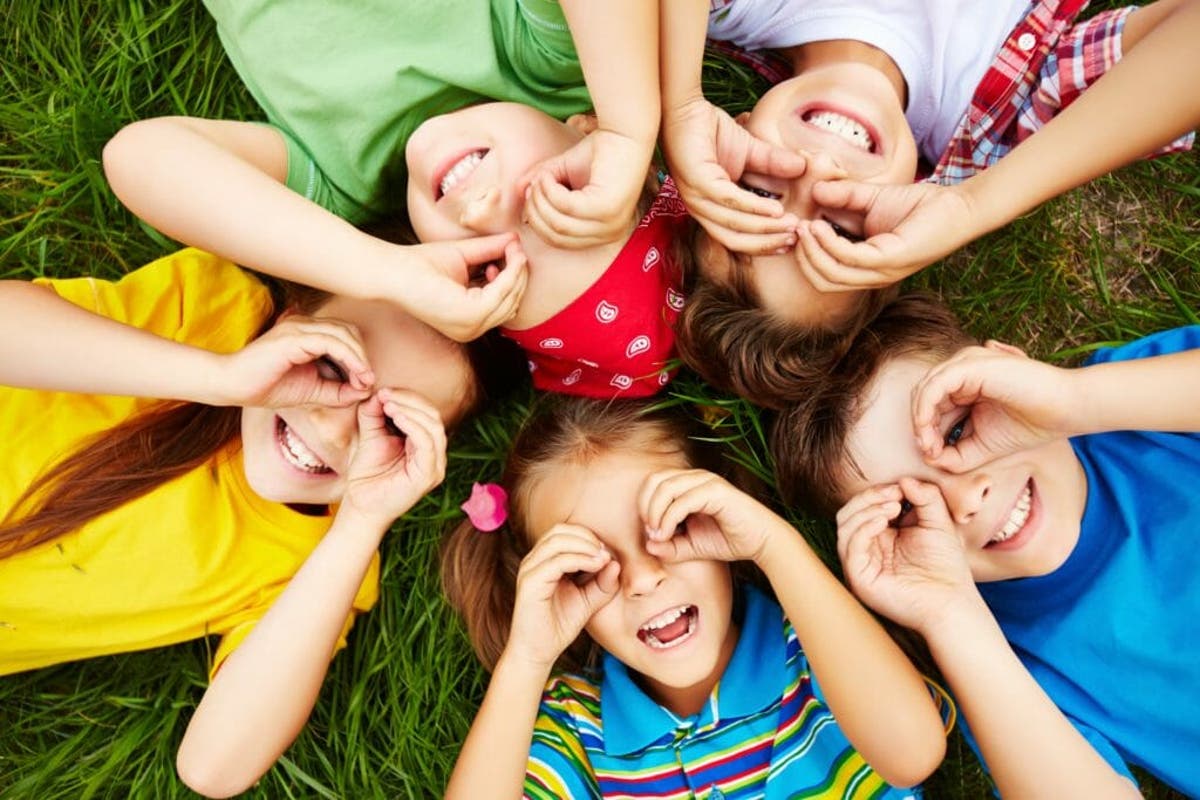 EQUIPO DE TRABAJOEducadoras de Párvulos:
CAROLINA                          ROSA                                  LORENA
     HURTADO                            MATAMALA                       GARRIDO
     ARELLANO                          OBREQUE                           CARRERA
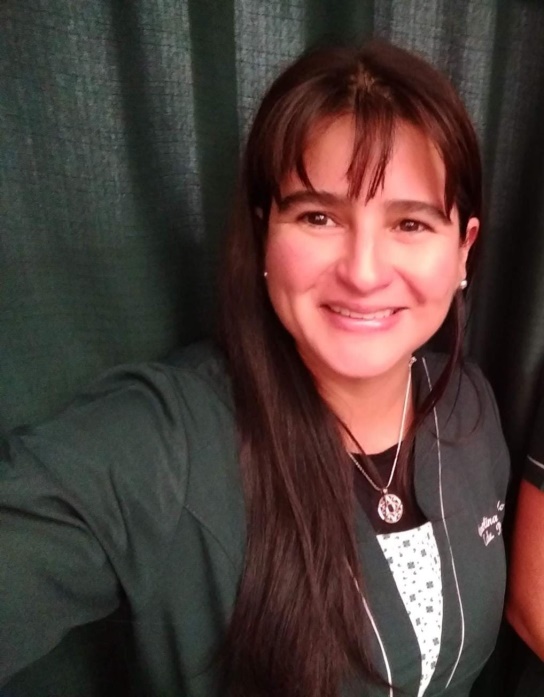 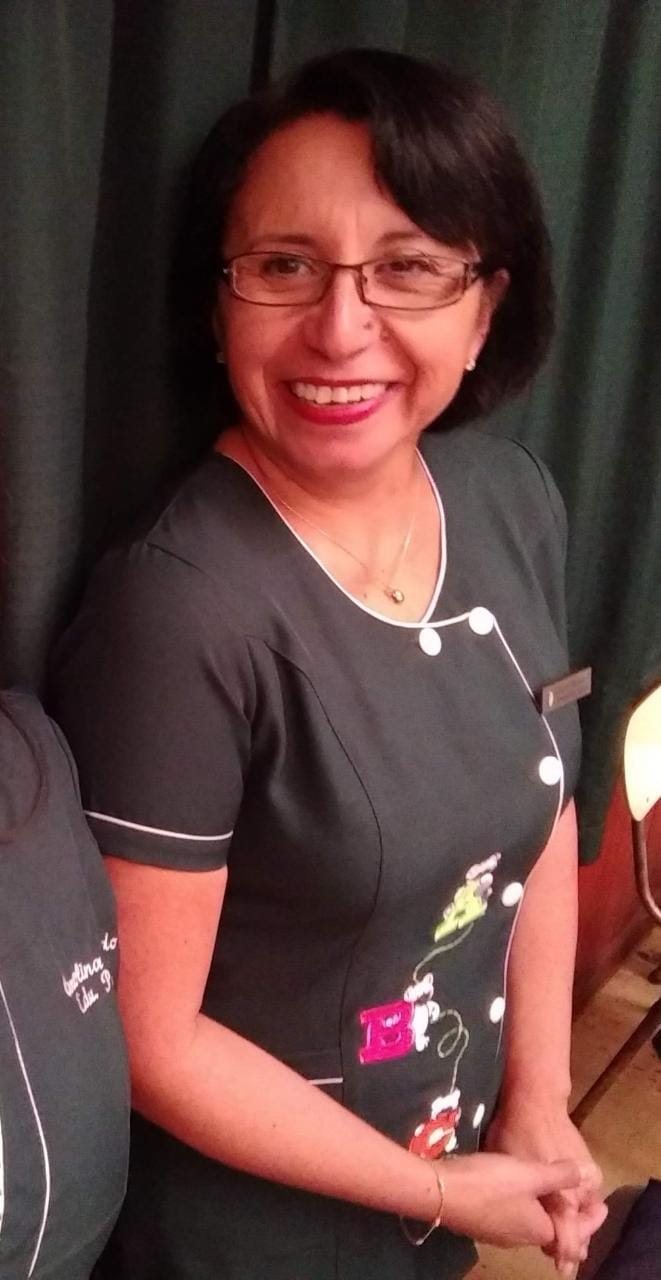 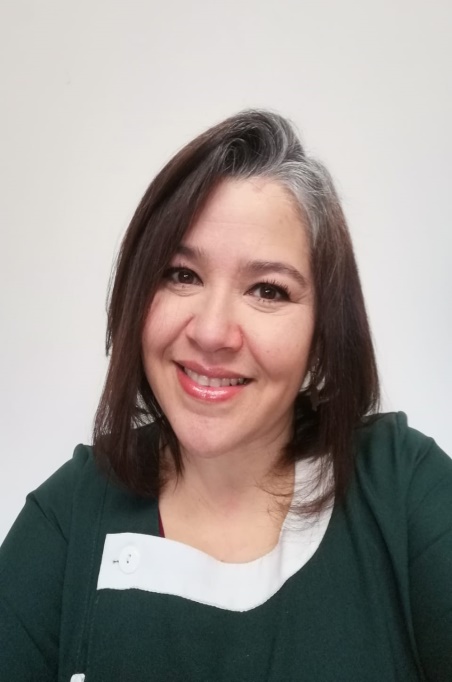 APRENDIZAJES
Área Artística
Formación de Hábitos de Higiene
Salud 
Actividades Educativas y Recreativas
Apresto laboral
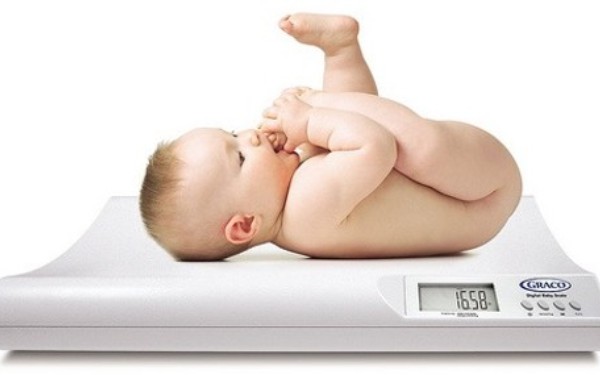 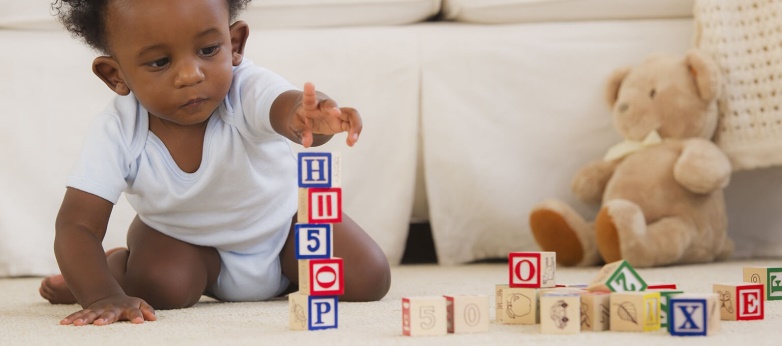 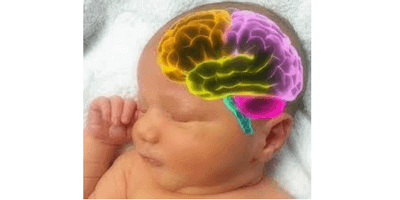 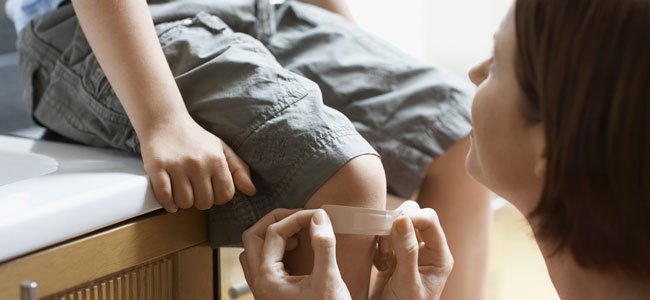 METODOLOGÍA DE TRABAJO
Clases Prácticas
Clases Teóricas
Salidas a Terreno
Actividades con la Comunidad
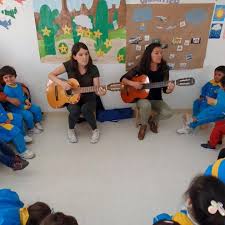 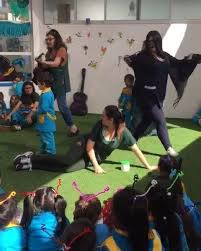 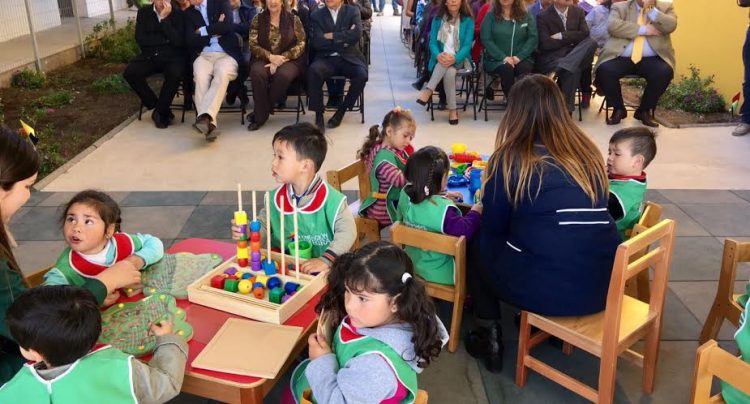 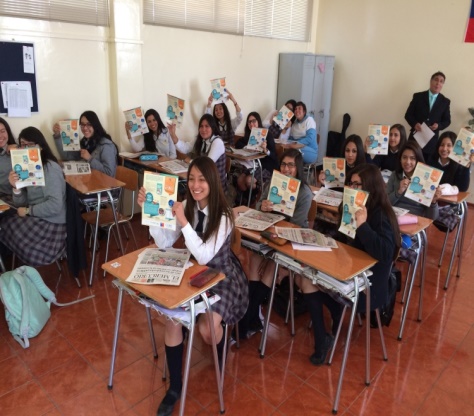 VINCULACIÓN CON LA EDUCACIÓN SUPERIOR
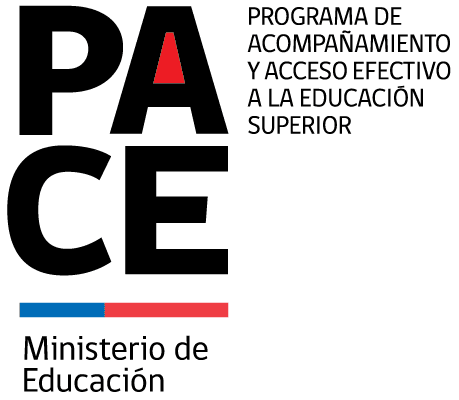 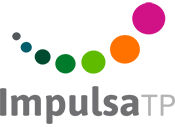 CARRERAS AFINES
Técnico de Nivel Superior en Atención de Párvulos
Educación Parvularia
Educación Diferencial
Fonoaudiología
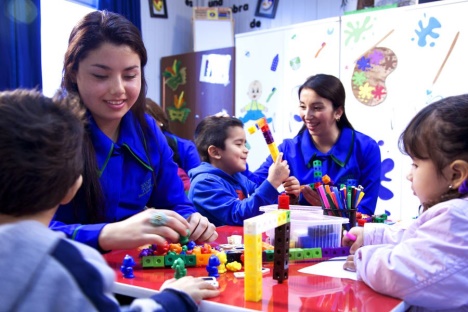 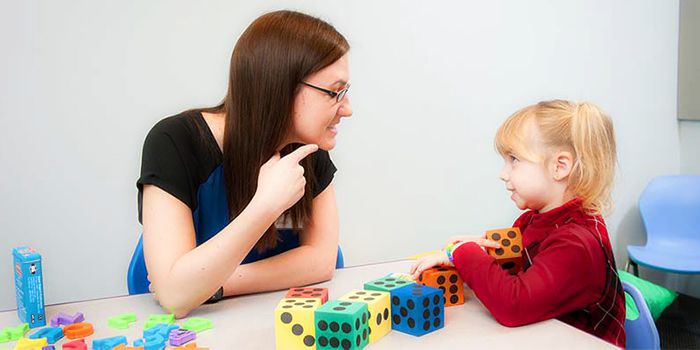 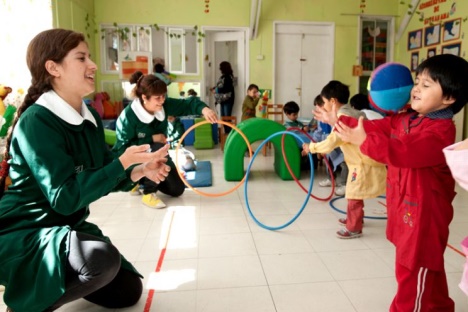 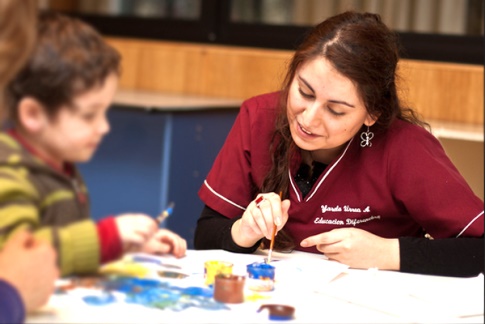 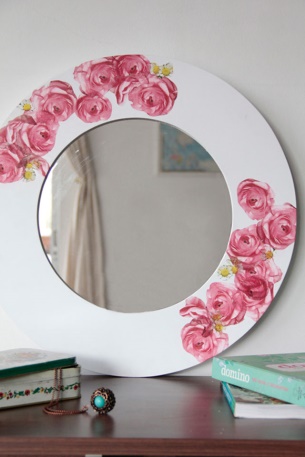 CAMPO LABORAL
Jardines Infantiles 
Colegios
Emprendimientos Propios
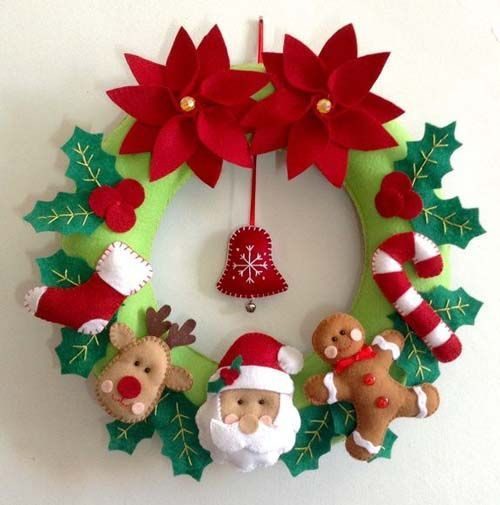 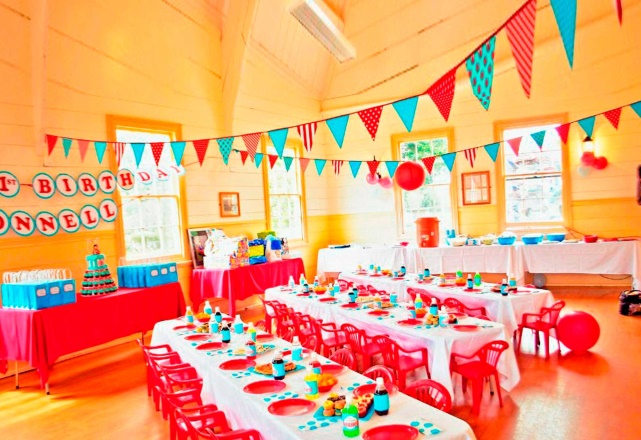 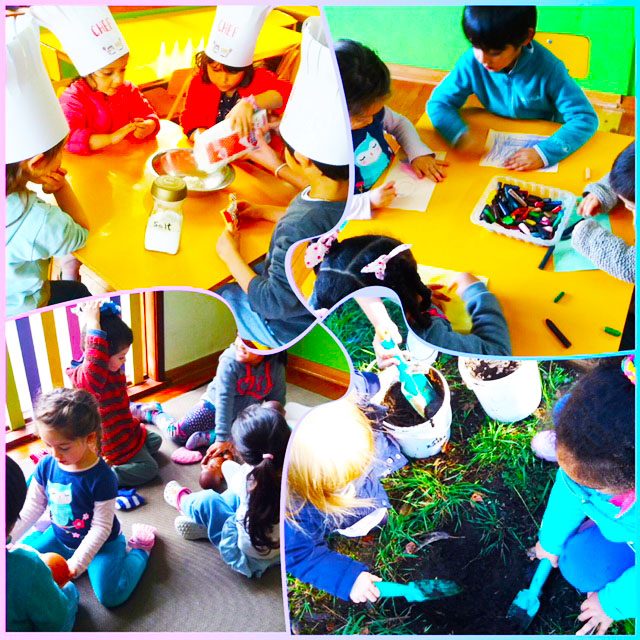 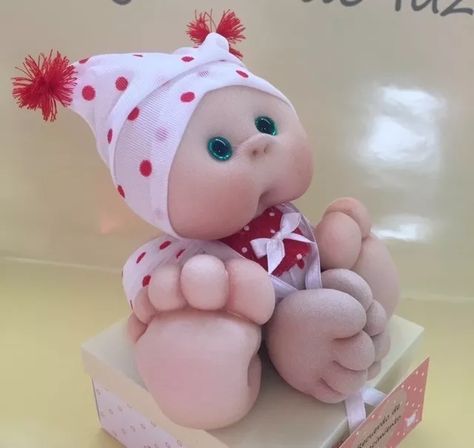 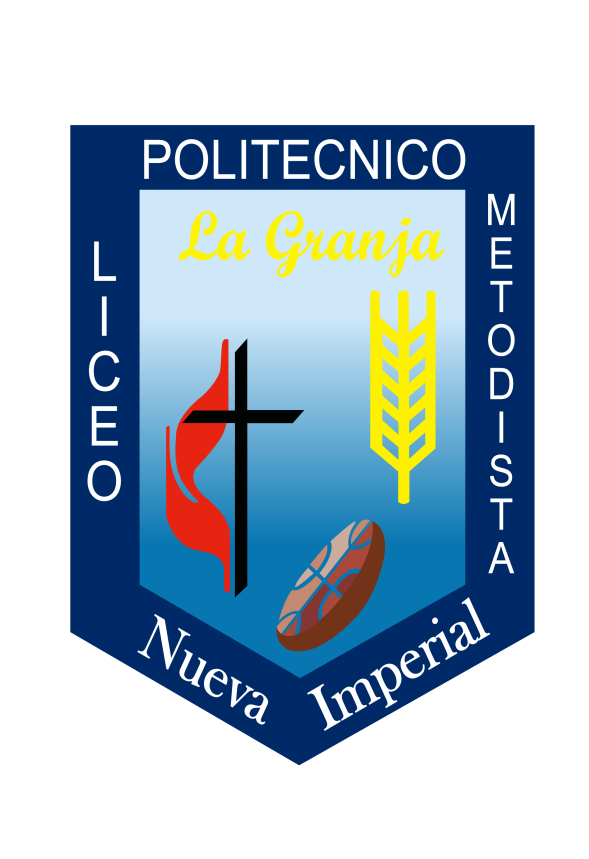 Especialidad de Construcciones Metálicas
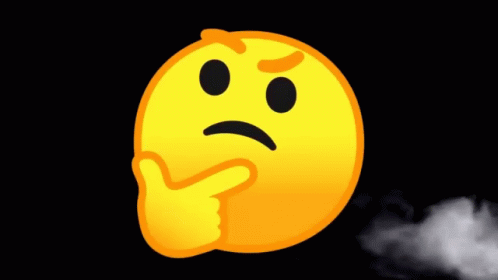 ¿En que consiste la especialidad?
Consiste en desarrollar habilidades para:
Dibujar (planos y piezas mecánicas)
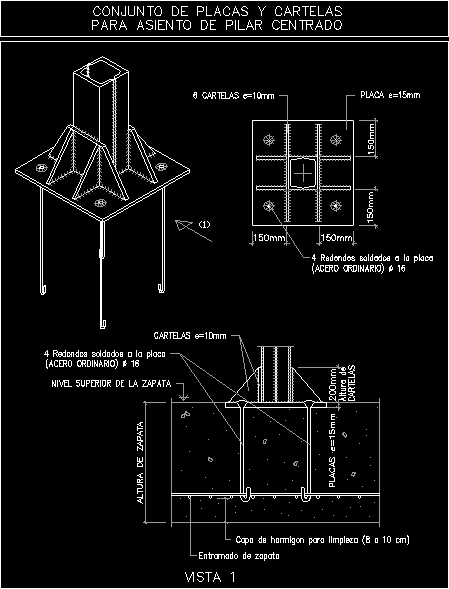 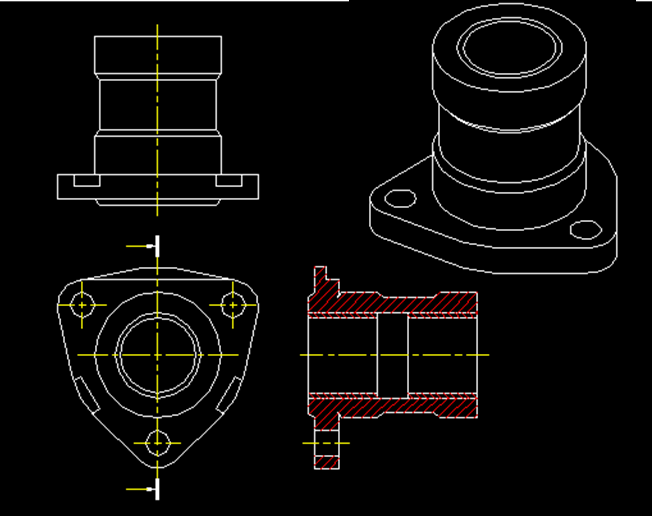 Uso de software de diseño y fabricación
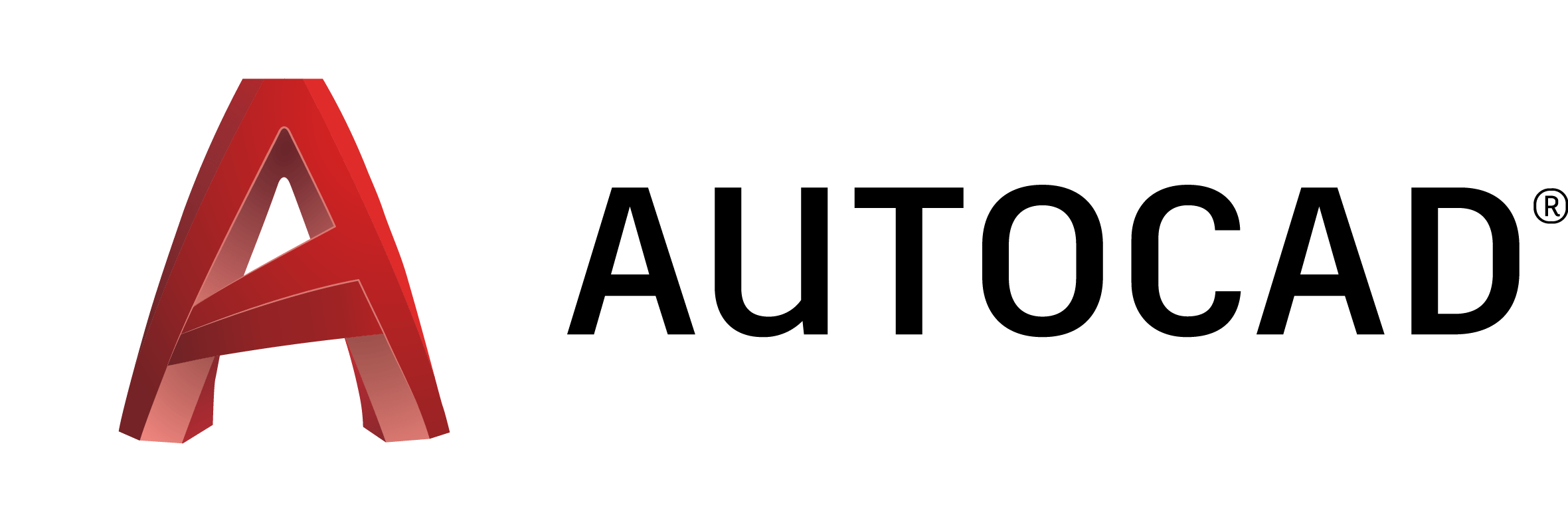 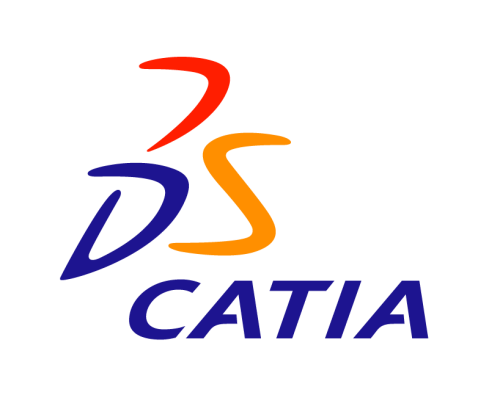 Software CAD/CAM
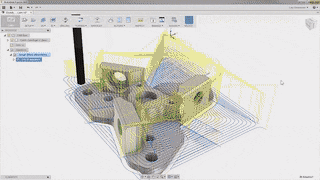 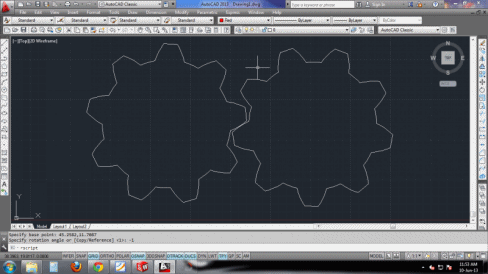 Cortar (partes y piezas metálicas)
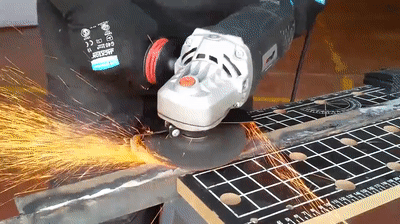 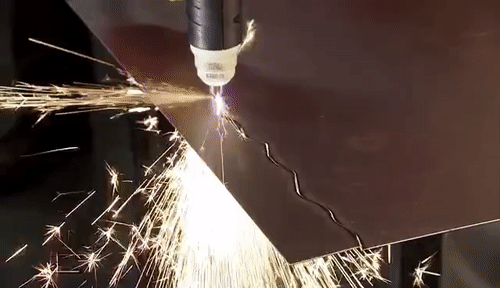 Soldar (MMA, MIG/MAG, TIG)
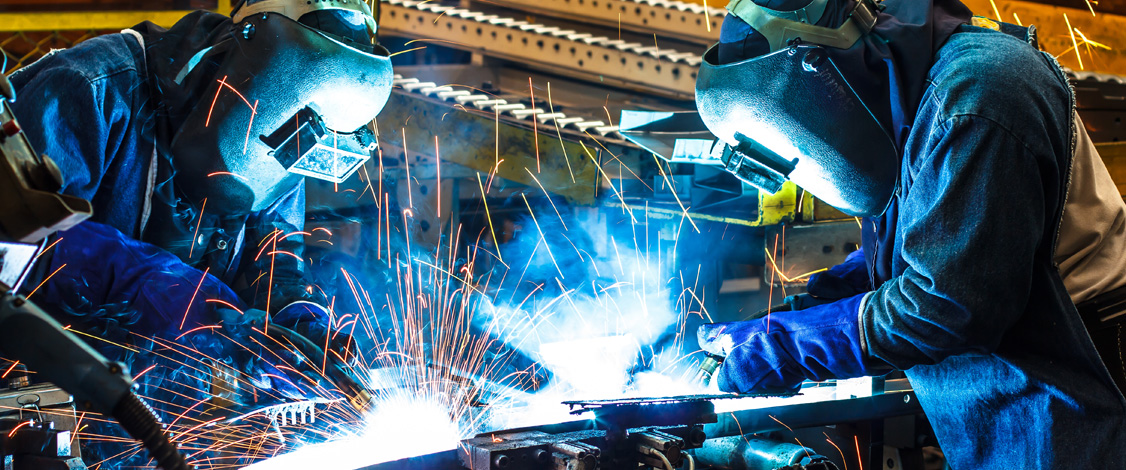 Soldadura MMA(arco manual)
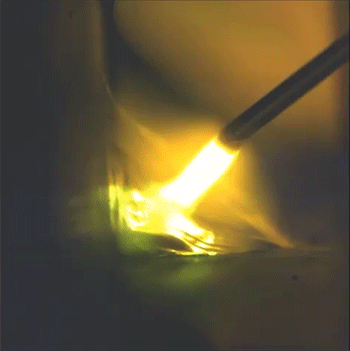 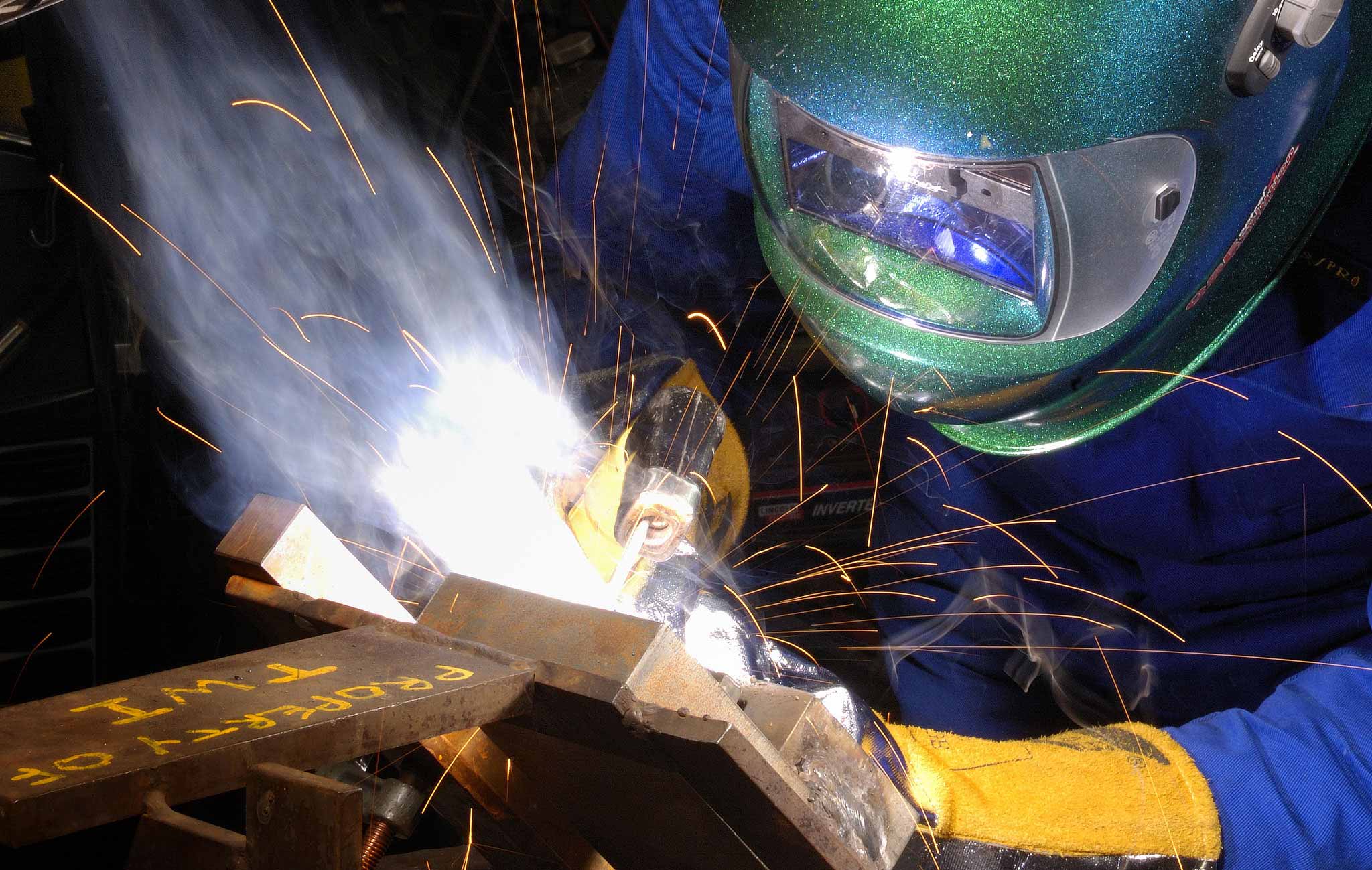 Soldadura MIG/MAG
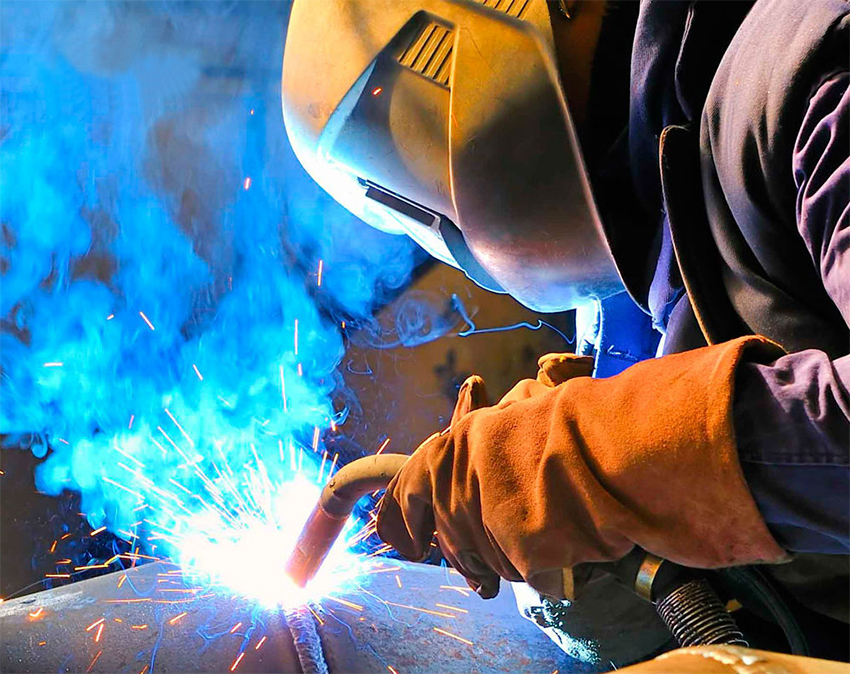 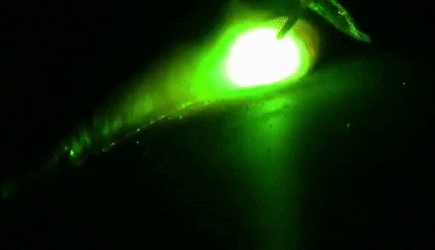 Soldadura TIG
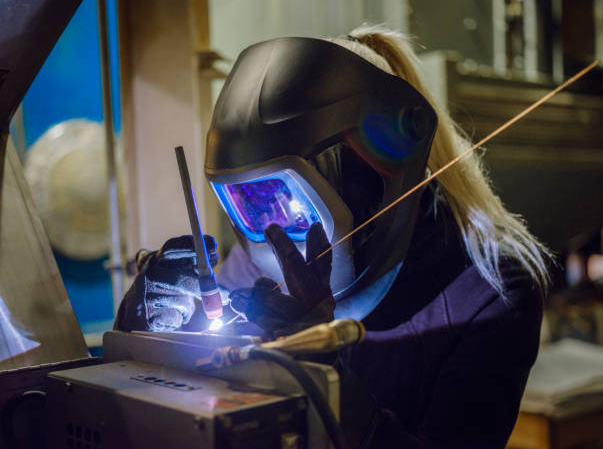 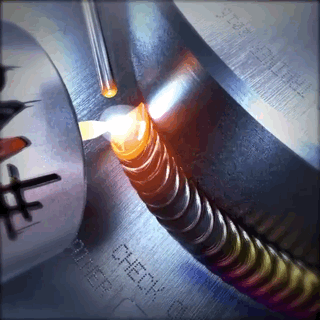 No todo es “SOLDADURA”
Conformar estructuras metálicas
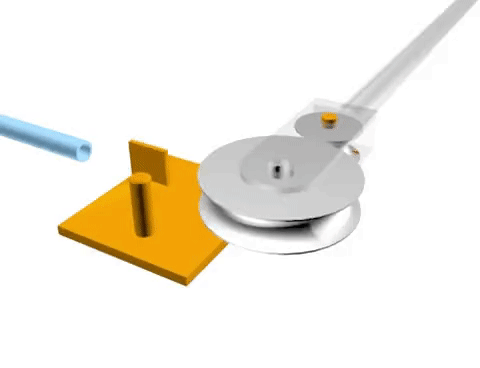 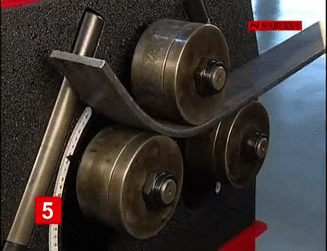 Armado de estructuras metálicas
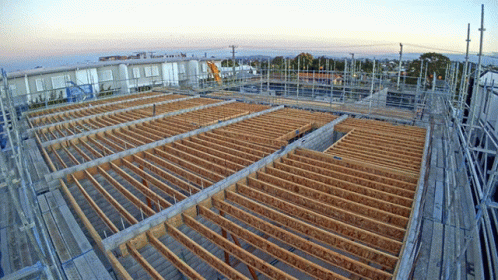 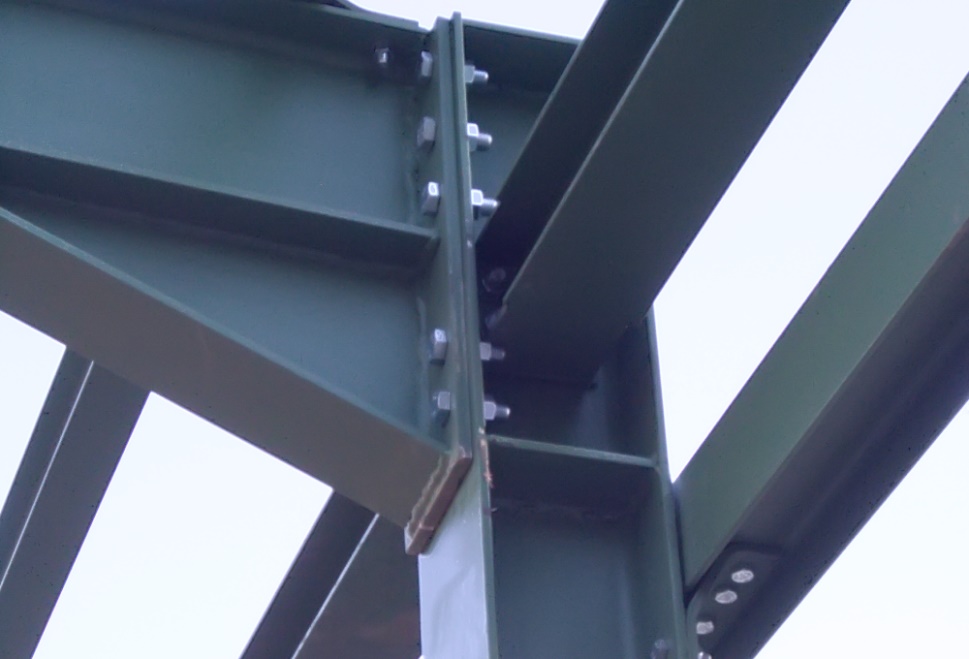 Trabajo en altura
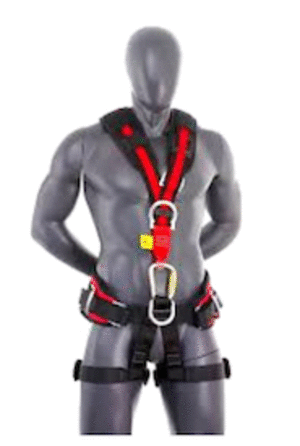 Con sus respectivas medidas de seguridad
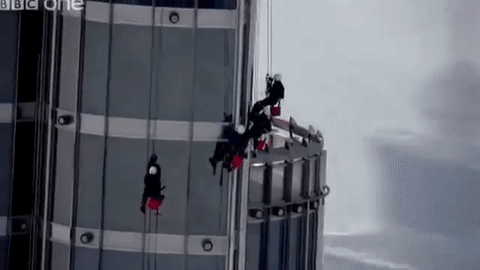 ¿Qué mas aprenderé en la especialidad de Construcciones Metálicas?
Reparar y mantener equipos
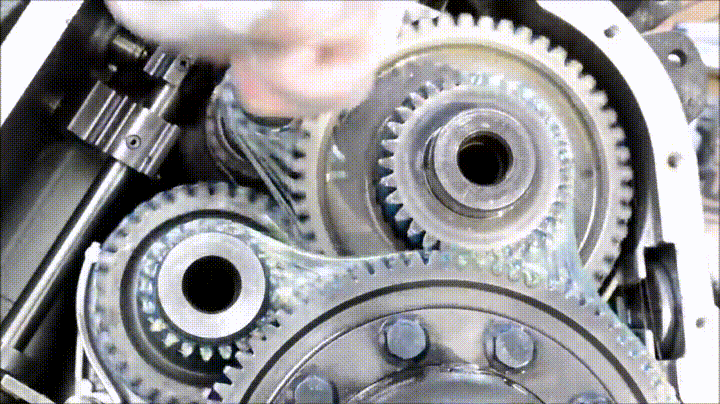 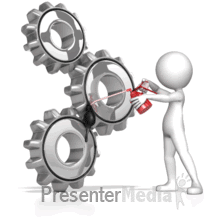 Proteger estructuras metálicas.
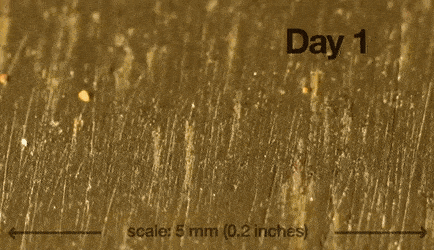 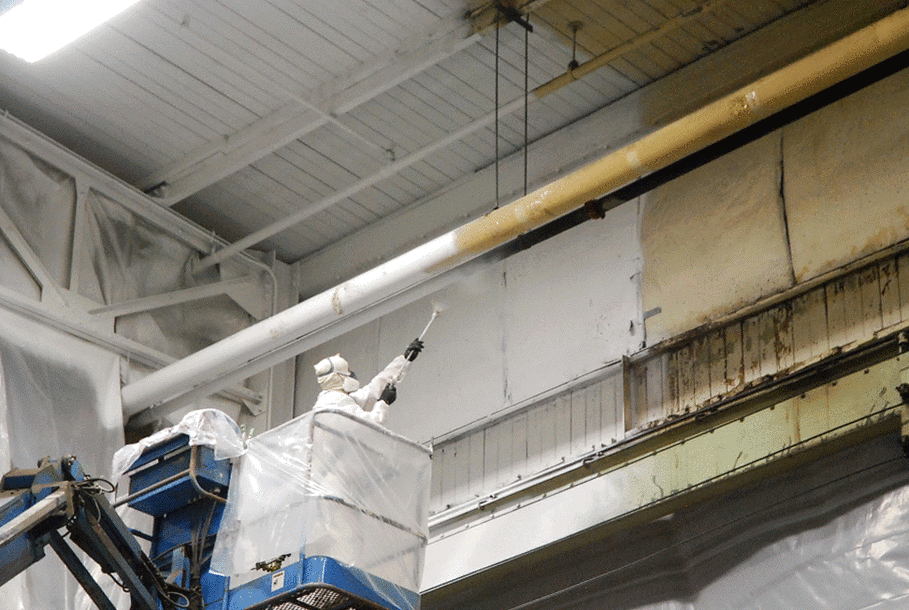 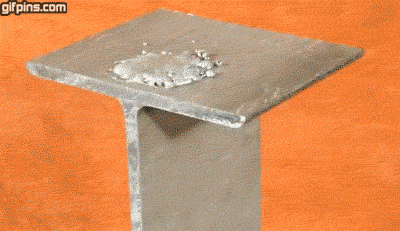 A demás de:
Ser capaces de llevar a cabo todos los trabajos bajo normas de seguridad industrial, higiene y medioambiente vigentes
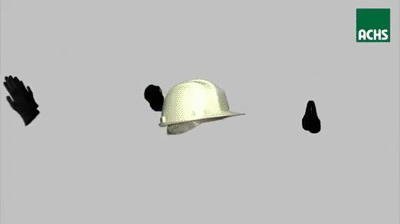 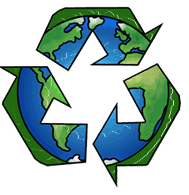 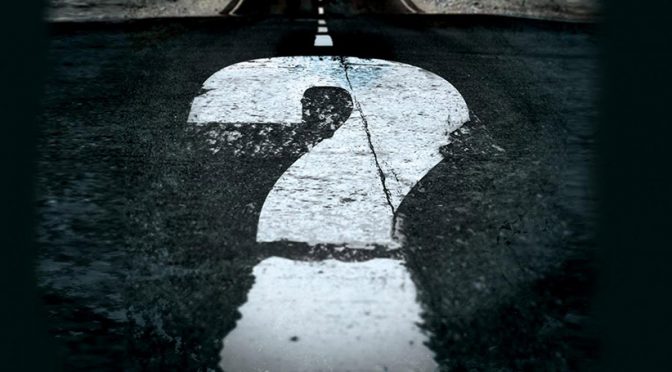 ¿Porqué elegir la especialidad de Construcciones Metálicas ?
Se desenvuelve en el sector metalmecánico
Industria de la Construcción
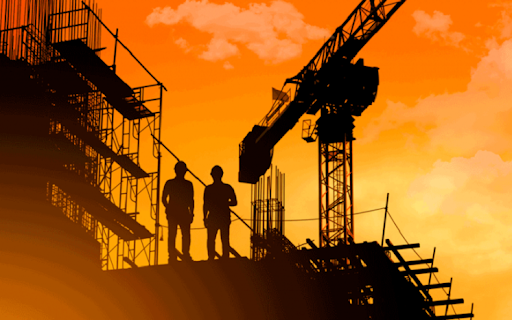 Industria Minera
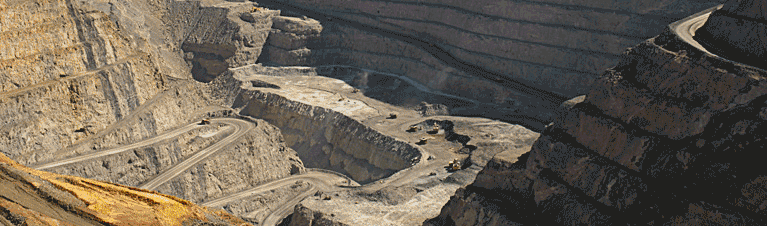 Al terminar de estudiar la especialidad de Construcciones Metálicas
Los técnicos poseen la capacidad de trabajar en distintos sectores empresariales (maestranzas, talleres, industrias manufactureras y productivas)
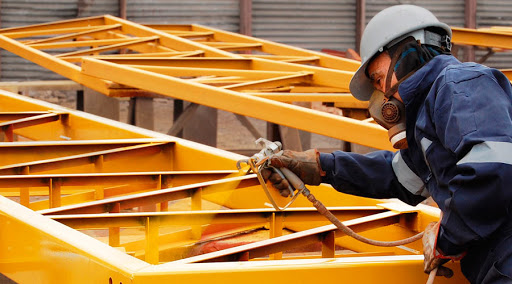 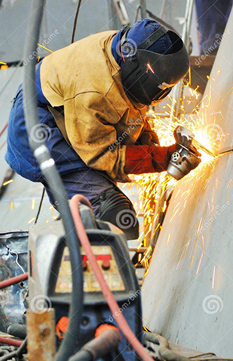 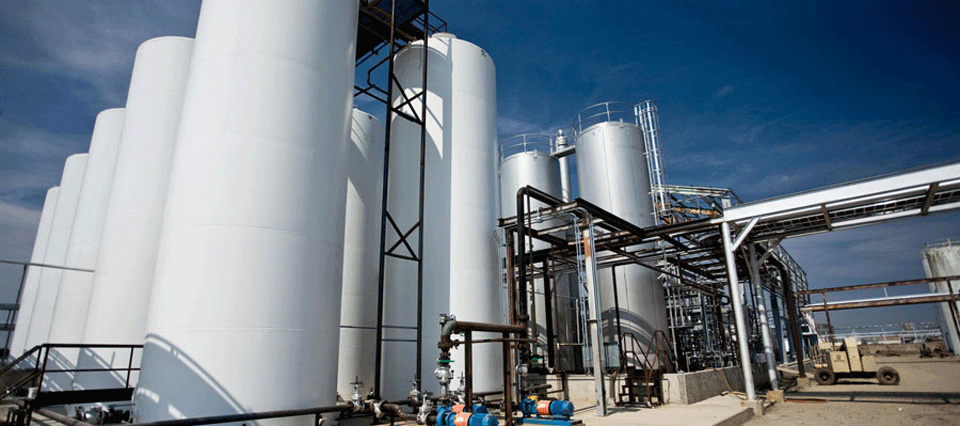 Además de:
Empresas proveedoras de materiales, herramientas y equipos para construcciones metálicas.
 Compañías mineras y empresas de servicios. 
Ejercicio libre de la profesión EMPRESA PROPIA
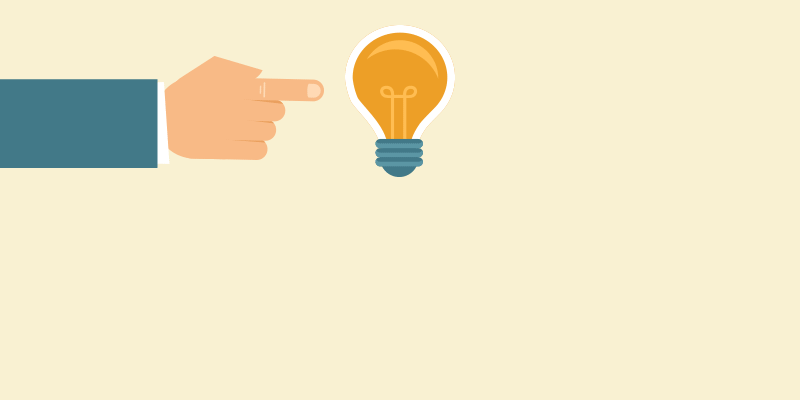 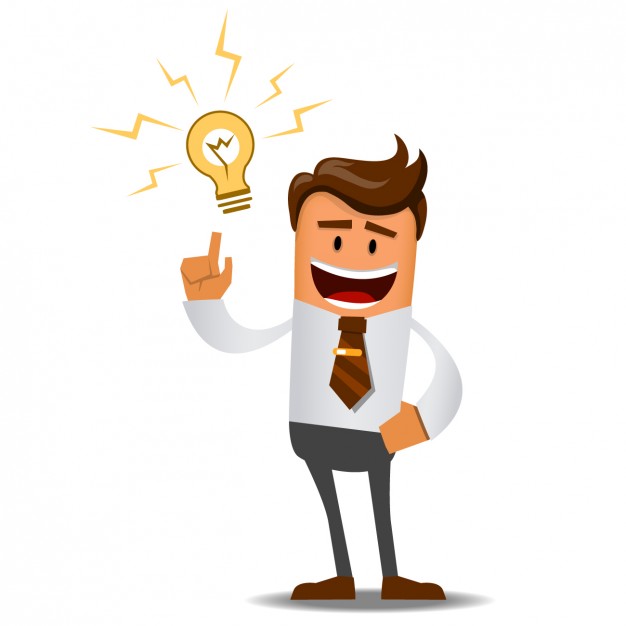 Programa de Estudio
Participación activa en el sector productivo del país.
Giras y visitas a centros productivos importantes de la región
Prácticas profesionales en distintos talleres y maestranzas.
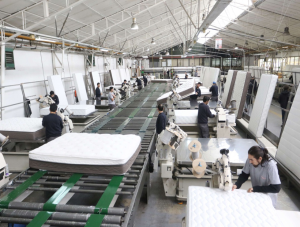 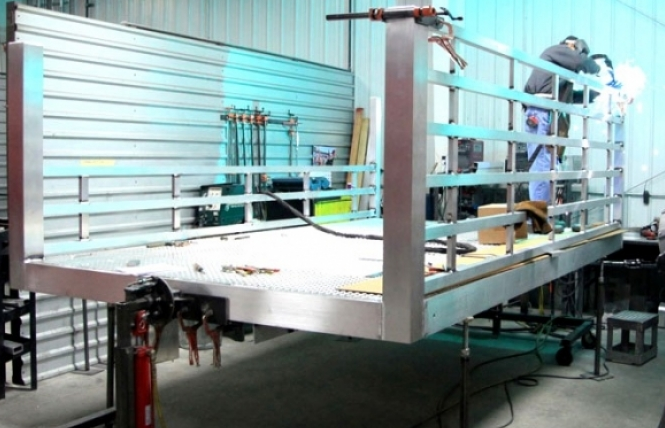 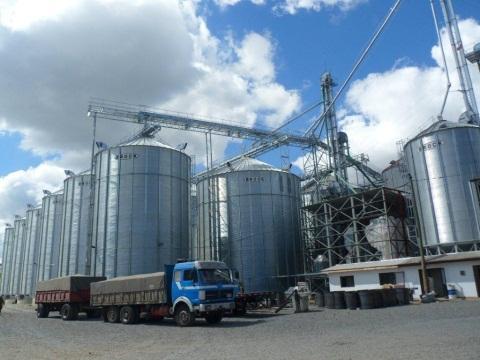 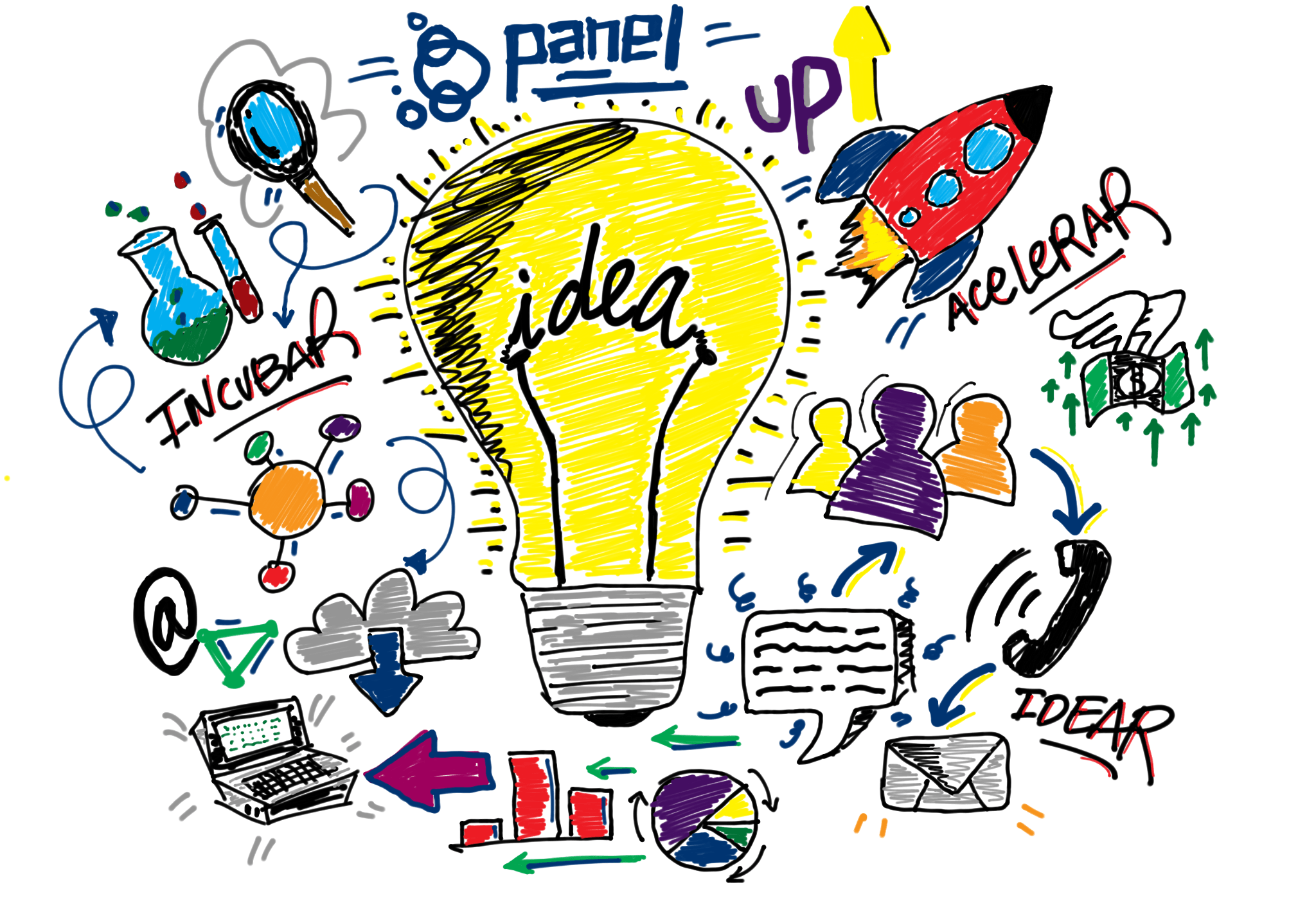 Impulsando la Innovación
Participación en SAVIALAB Universidad Católica de Temuco
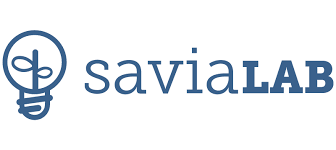 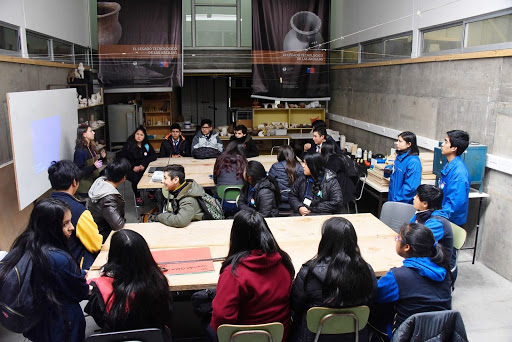 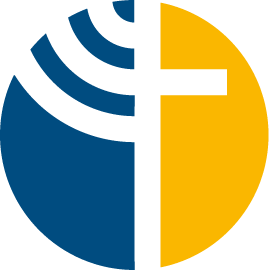 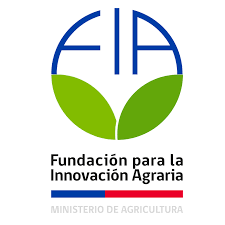 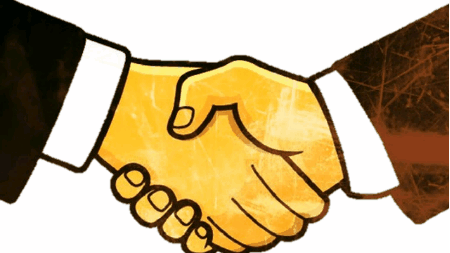 Vinculándonos aún mas con el mundo laboral
Participación en el proyecto Futuro Técnico
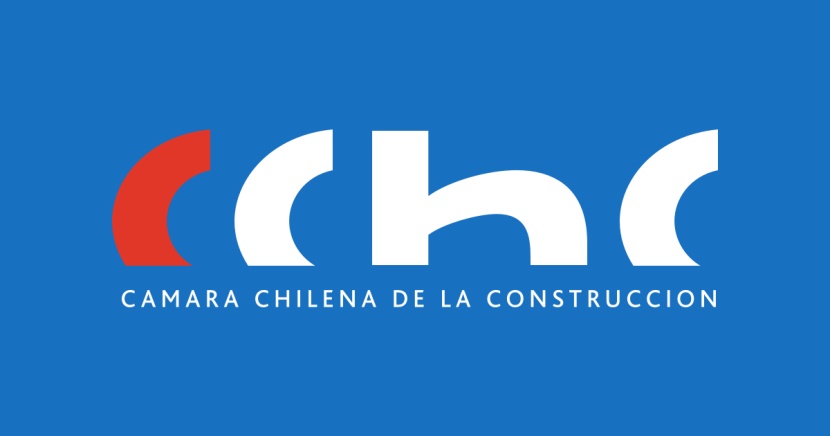 Proyecto gestionado entre La Universidad de La Frontera y la Cámara Chilena de la Construcción
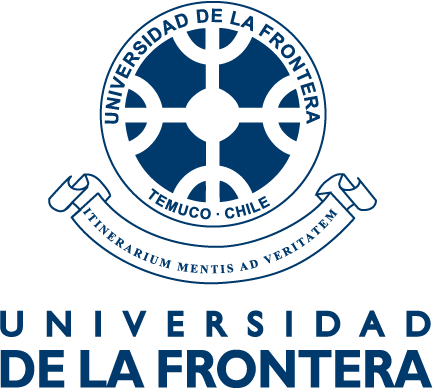 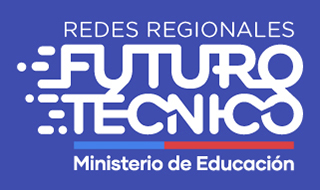 Cuerpo docente
Joel Borquez, Ingeniero Mecánico de la Universidad de La Frontera. Posee basta experiencia en proyectos estructurales, elaboración  de planos y protección de estructuras.

Jorge Lobos, Ingeniero Mecánico de la Universidad de La Frontera, Magister en Ciencias de la Ingeniería de la misma universidad. Con experiencia en energías renovables y fabricación.
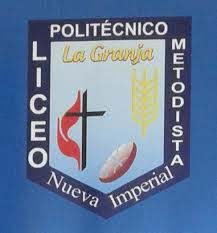 Especialidad Agropecuaria Mención Agrícola
Que aprenderás en la especialidad
Preparar suelo
Regar y drenar 
Aplicar técnicas de reproducción vegetal
Aplicar técnicas de alimentación y pesaje pecuario
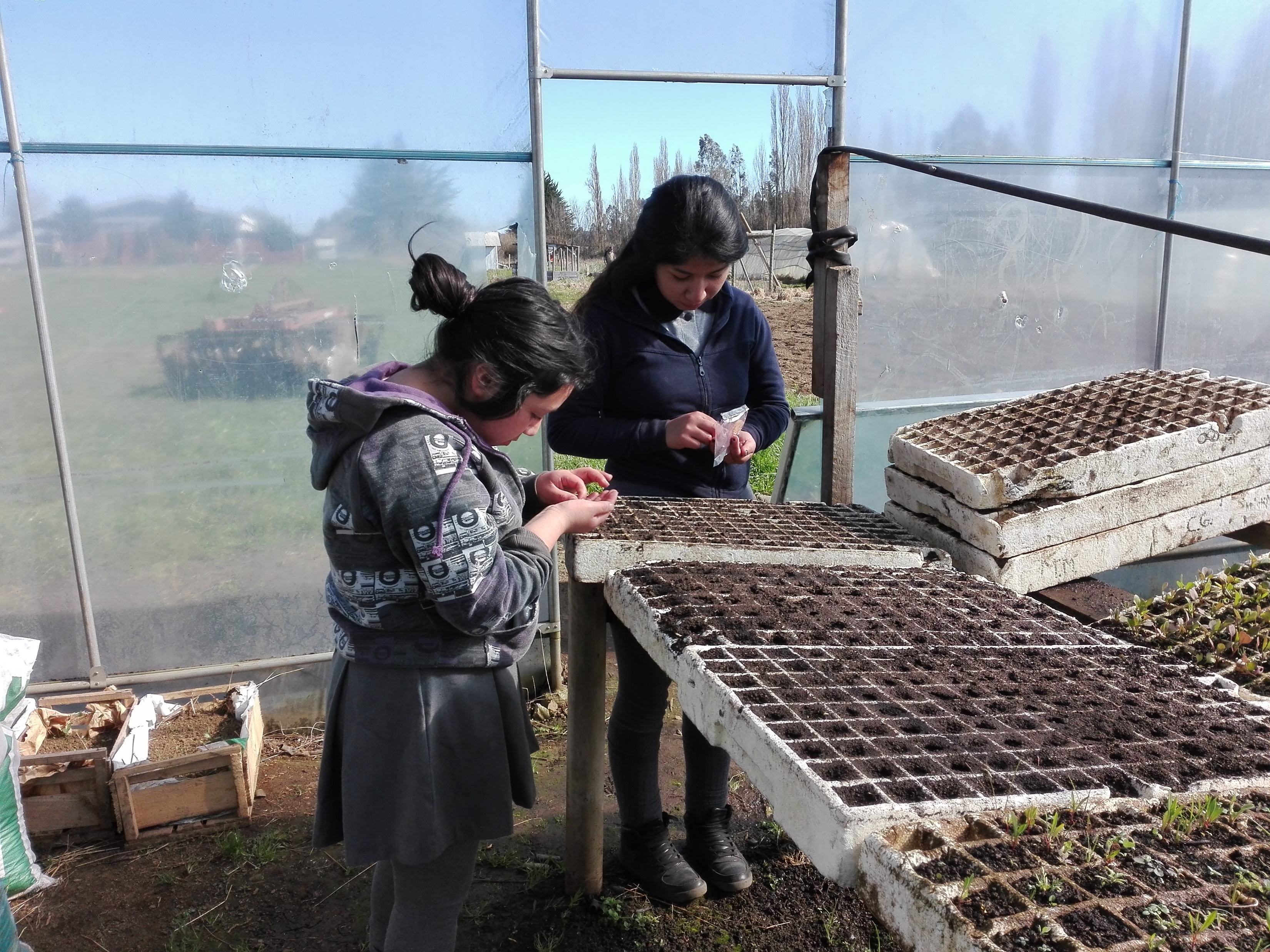 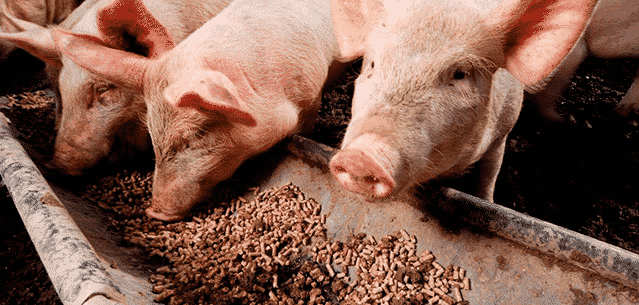 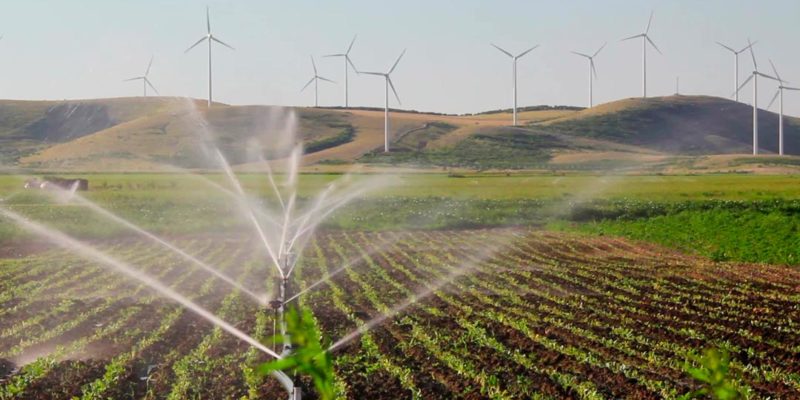 Aplicar técnicas de sanidad vegetal y control de plagas
Manejar y disponer los residuos agrícolas
Registrar el manejo productivo
Utilizar herramientas de información remota
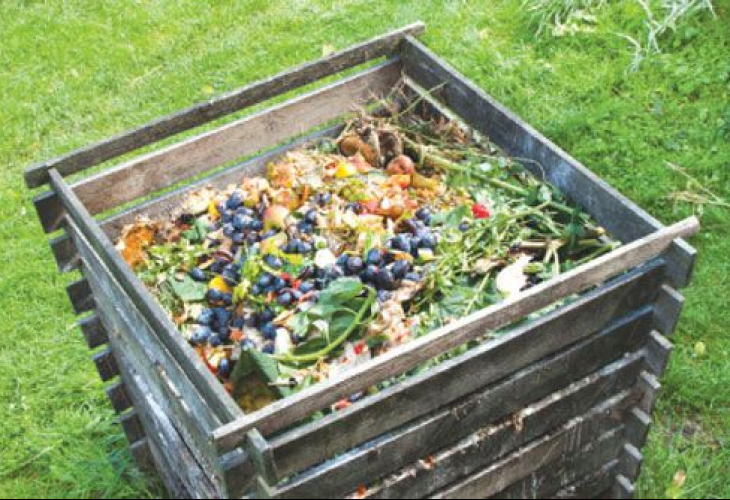 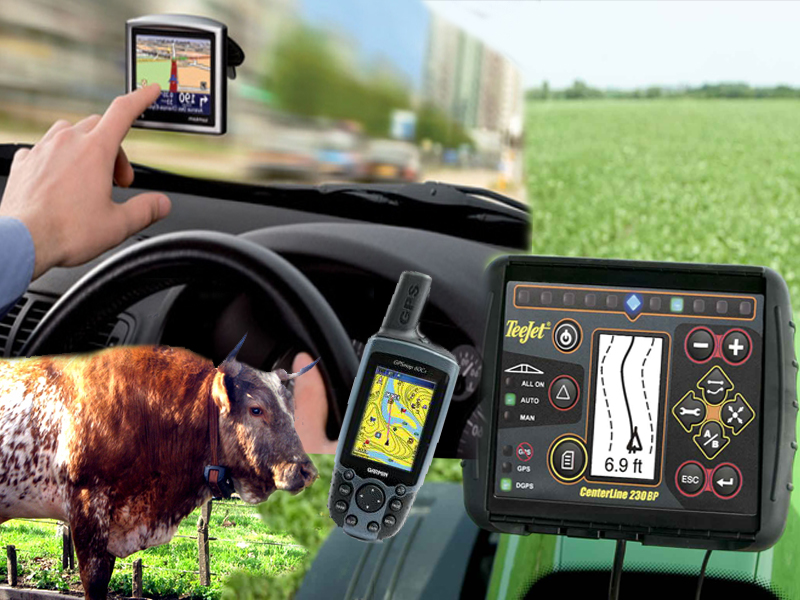 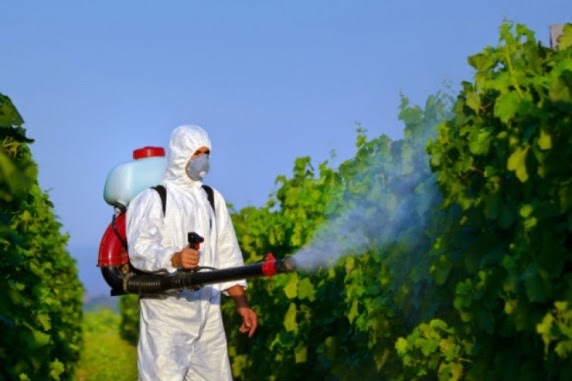 Aplicar técnicas de cultivos
Podar, ralear y conducir frutales
Ejecutar practicas de postcosecha
Ejecutar labores de acopio, clasificación y guarda de productos agrícolas.
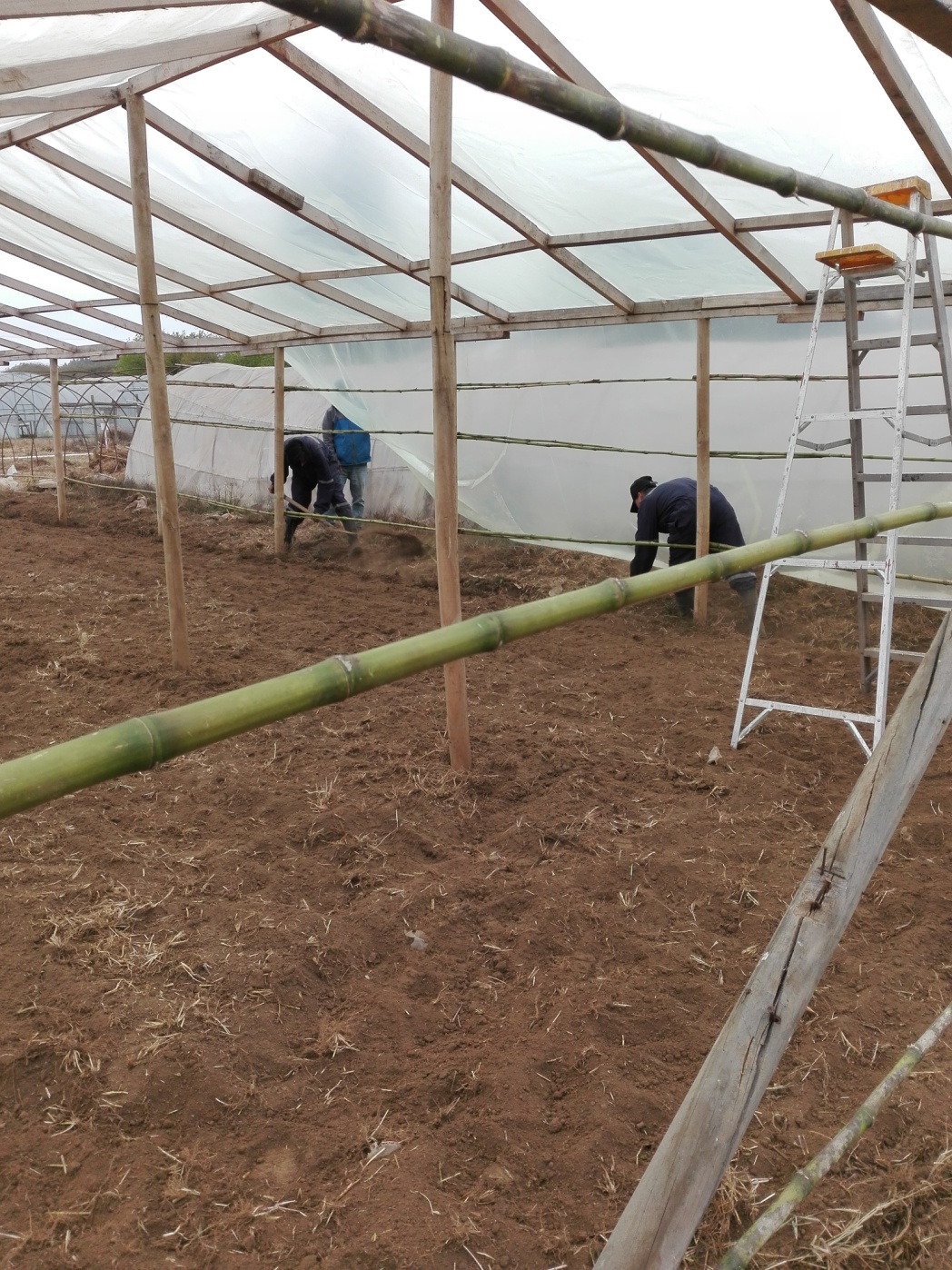 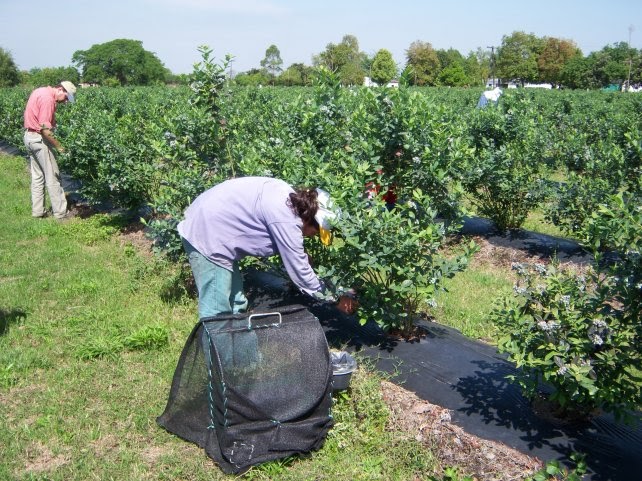 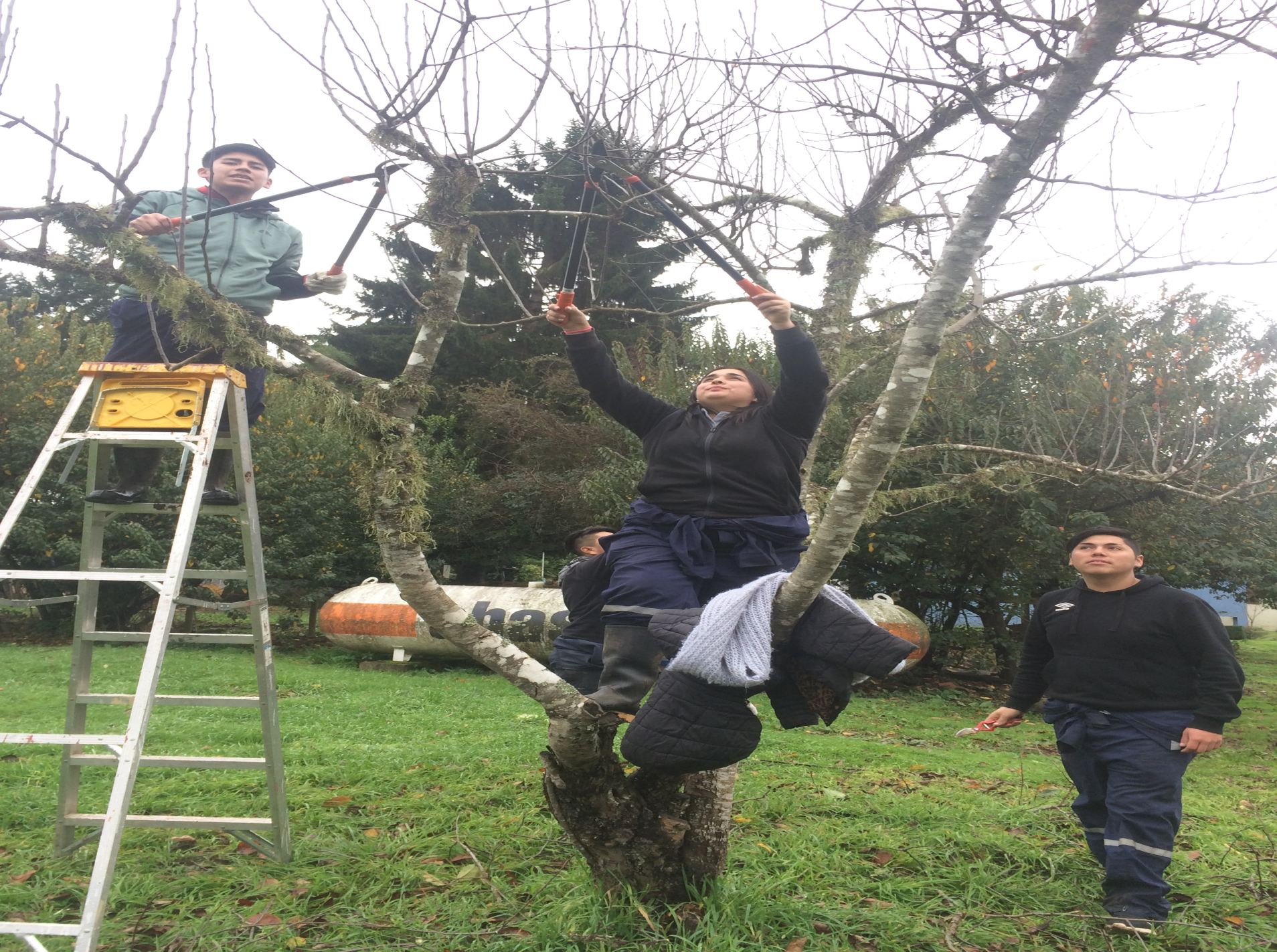 Ejecutar acciones de mantenimiento de maquinaria, equipos e implementos agrícolas.
Aplicar planes sanitarios y de bienestar animal
Vigilar y mantener planteles pecuarios
Aplicar técnica de manejo pecuario
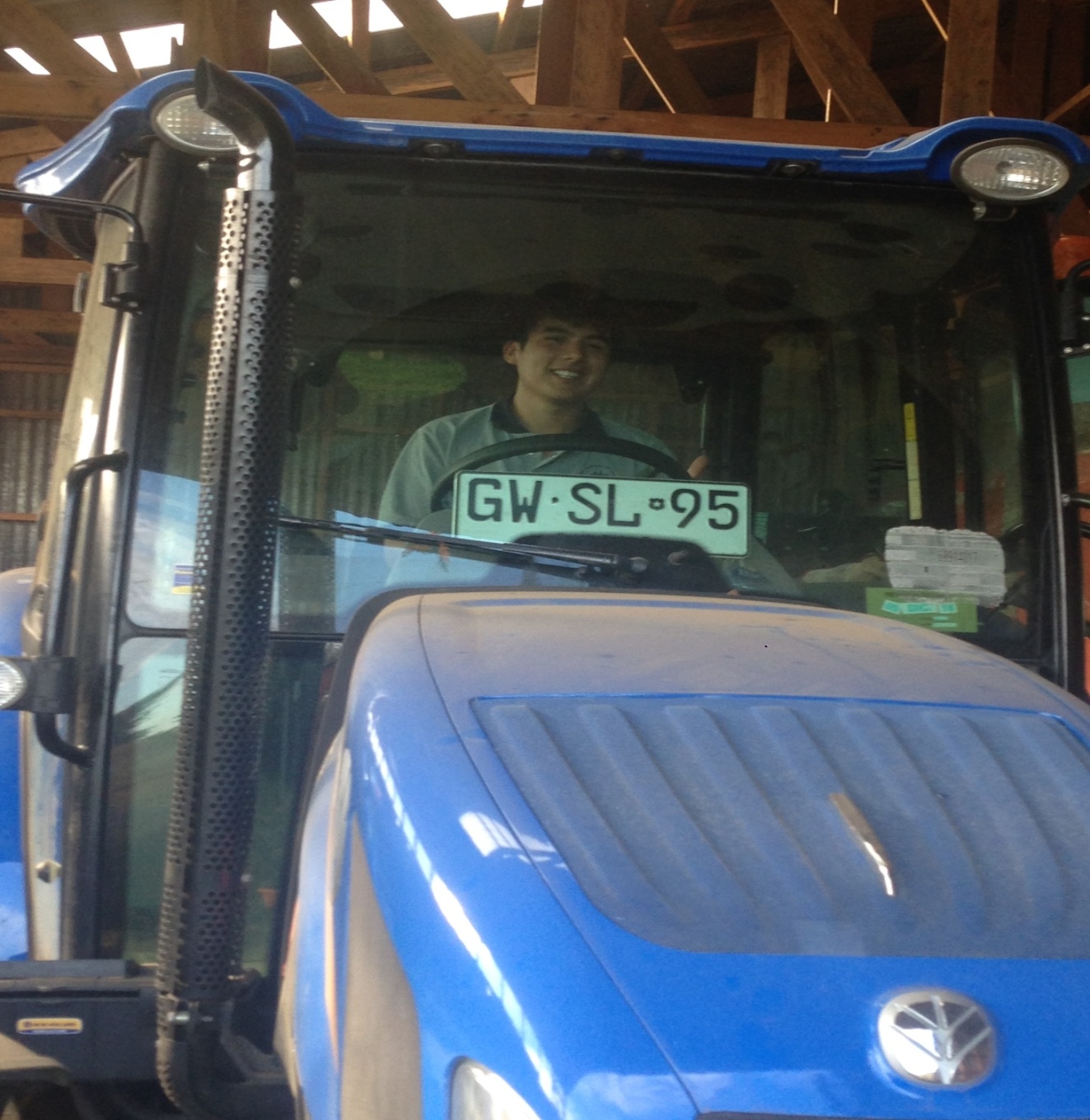 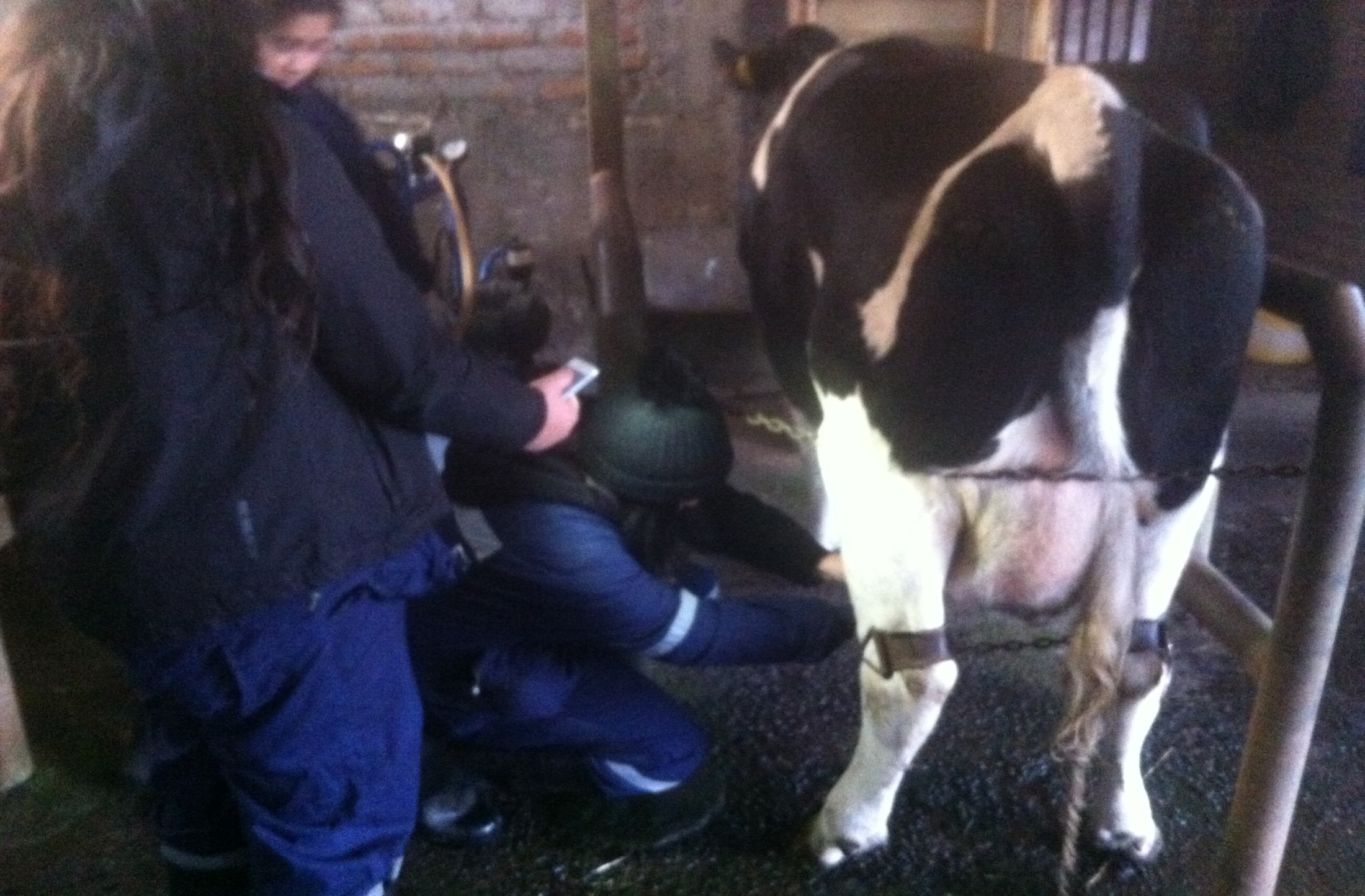 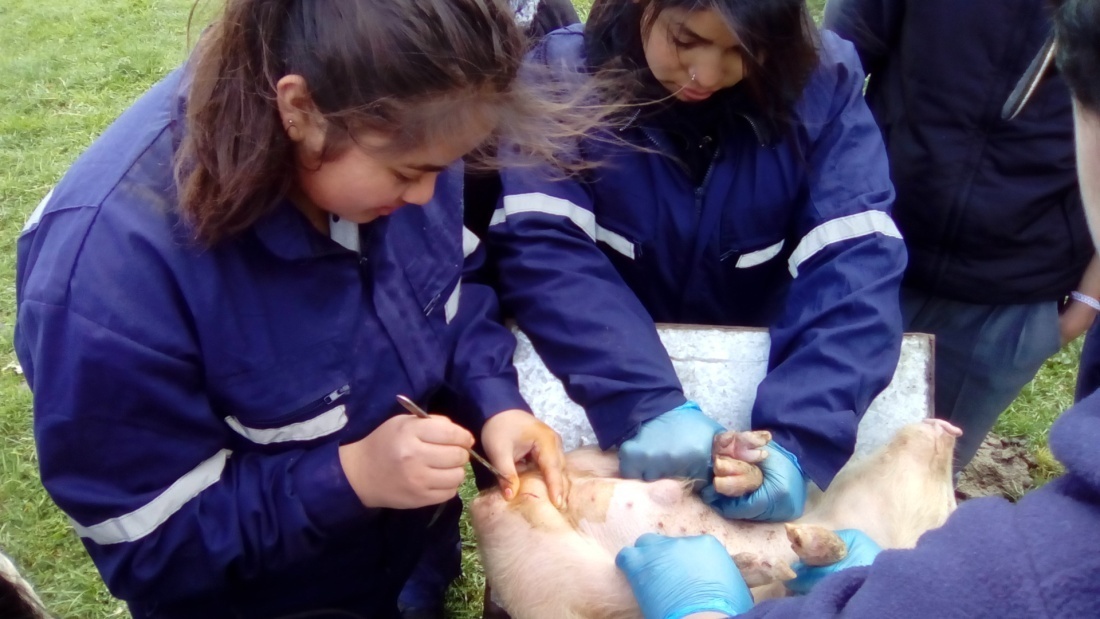 EMPRENDIMIENTO
Diseñar y ejecutar proyectos de emprendimiento
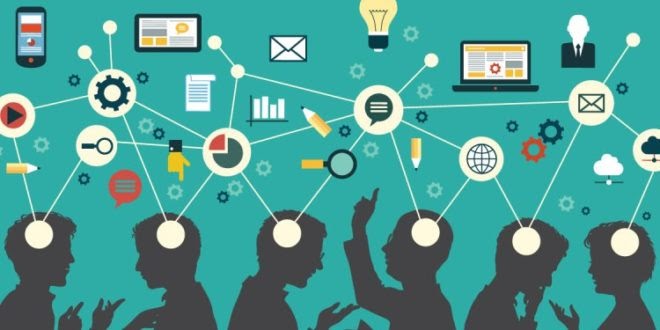 GIRAS DE ESTUDIO
Lechería Ancali de San Carlos de Purén
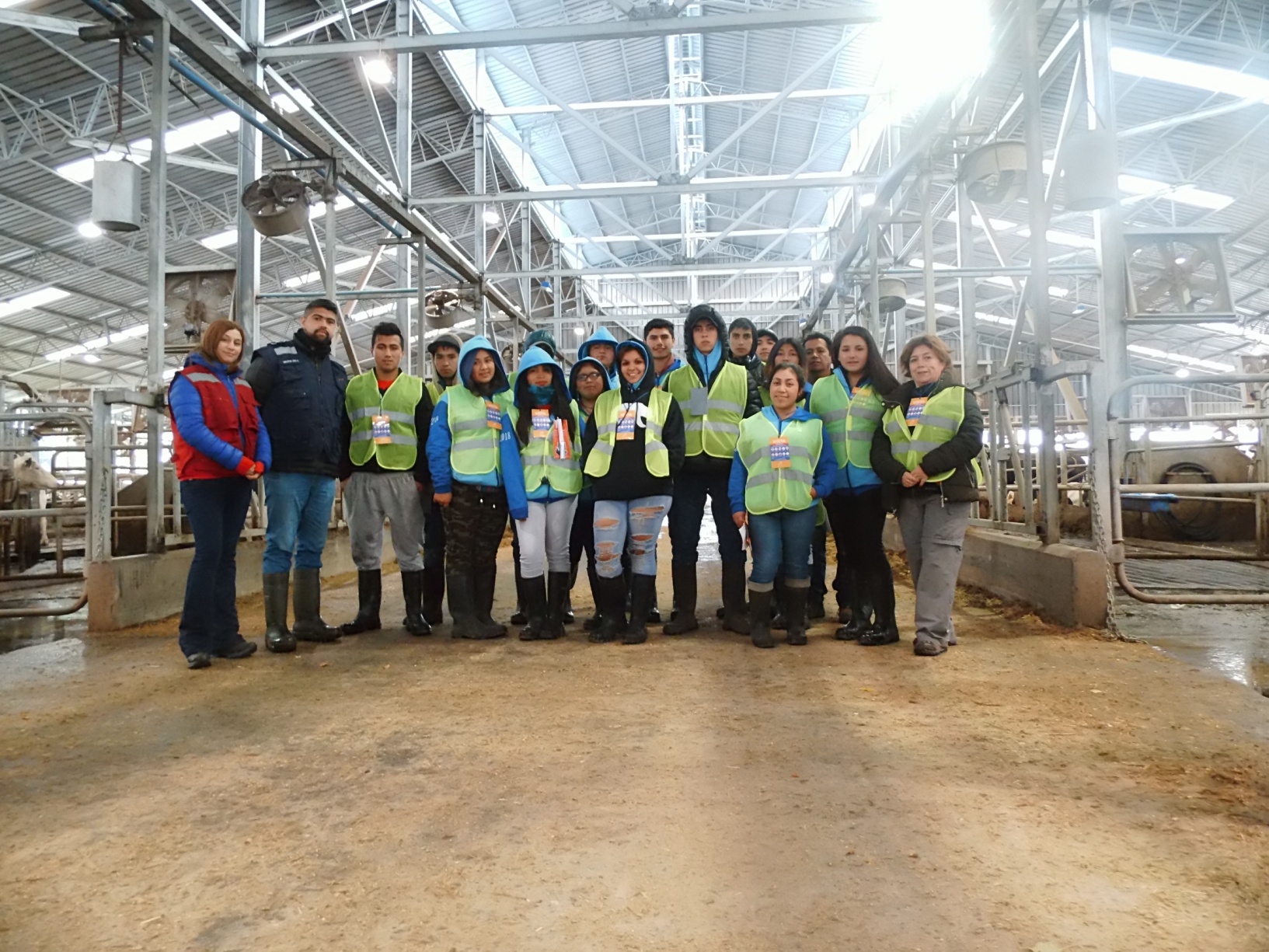 Mina Chiflón del diablo (Lota)
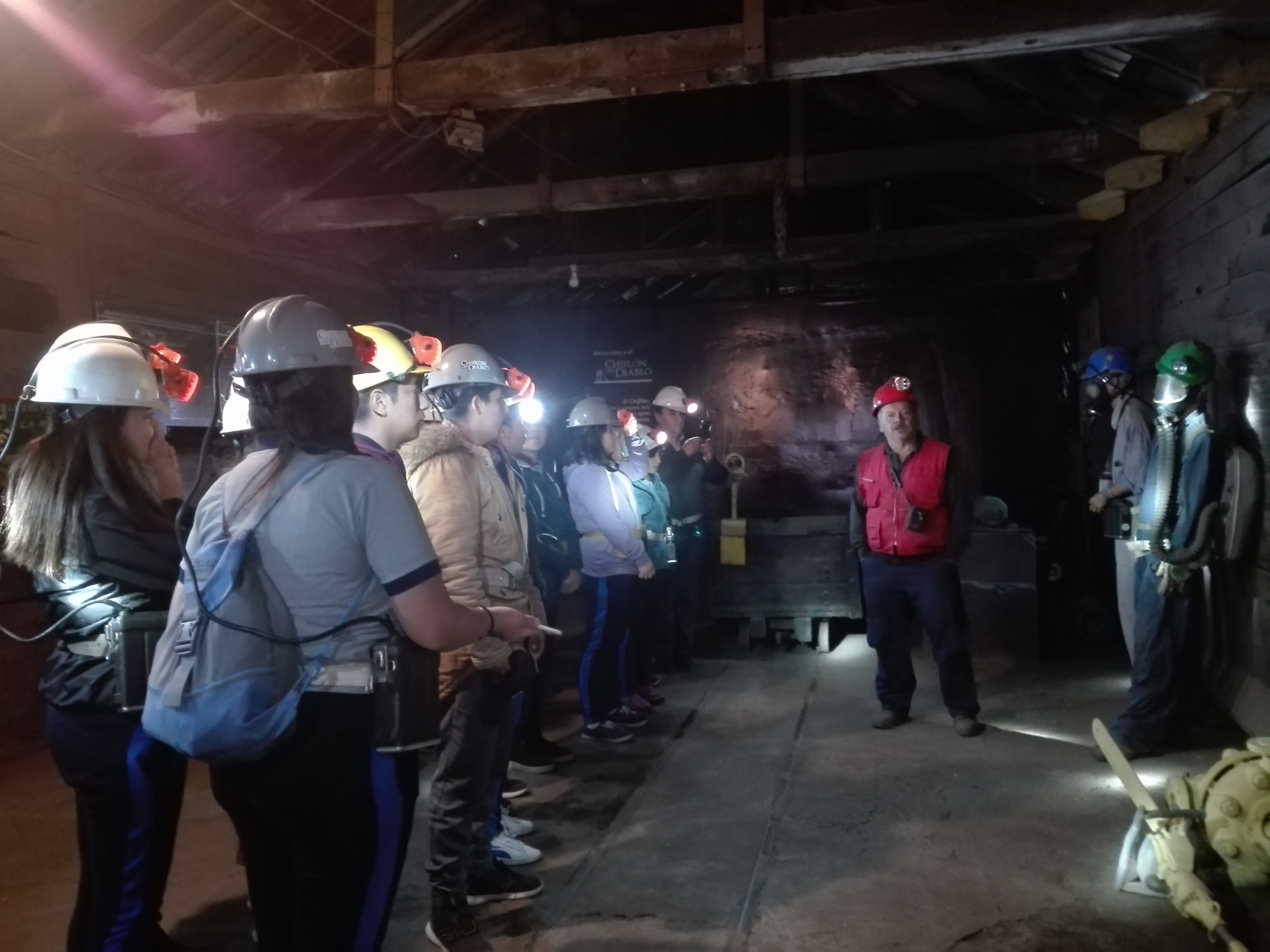 CET Bio Bio
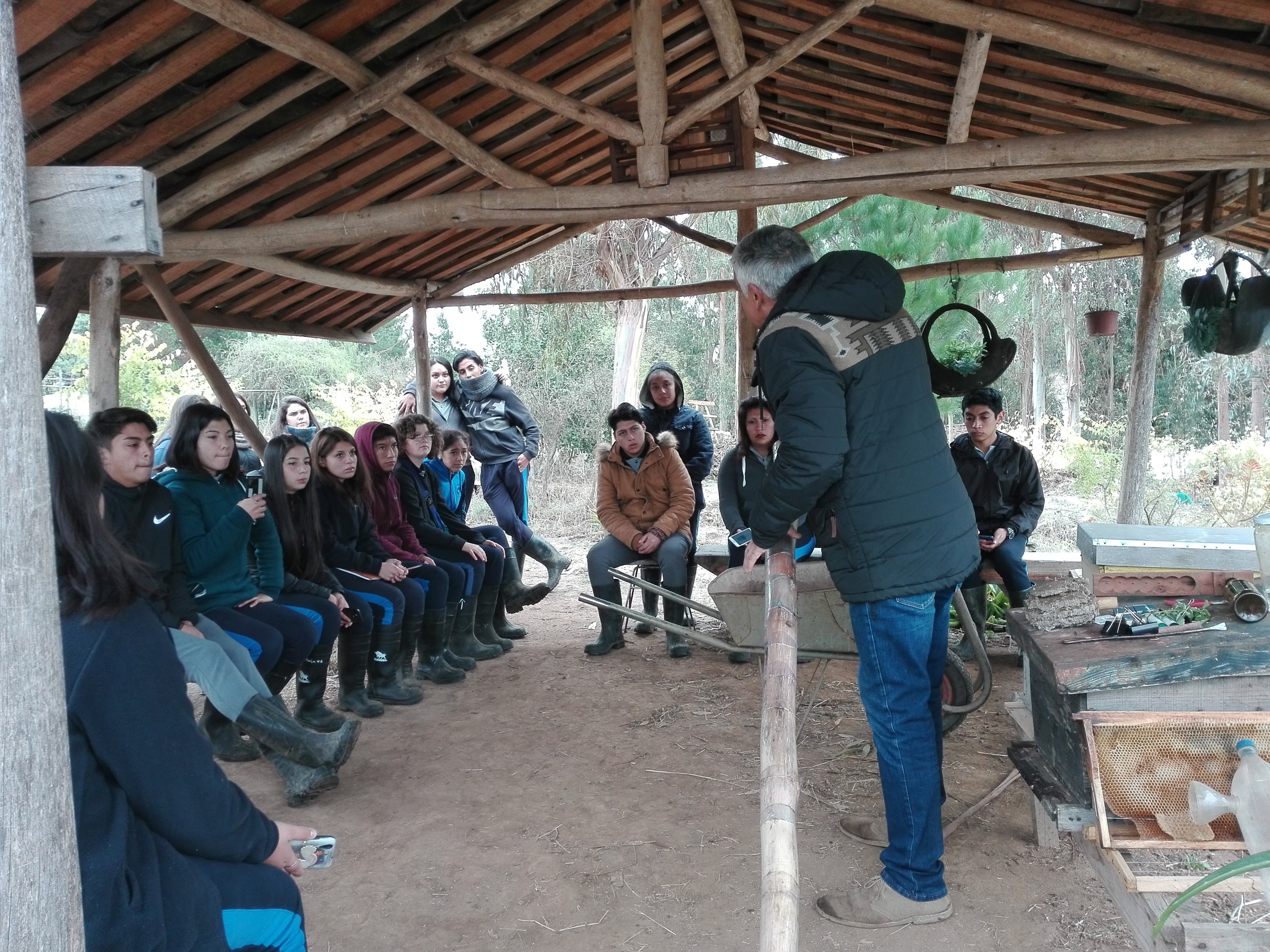 Vinculación con el medio
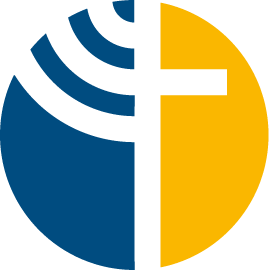 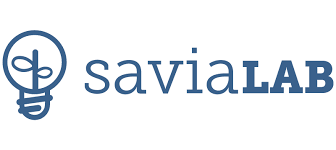 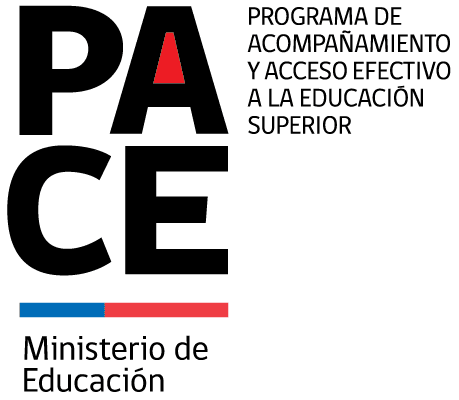 Donde puedes trabajar
Instituciones de gobierno como:
El Servicio Agrícola y Ganadero.
INDAP
CONAF
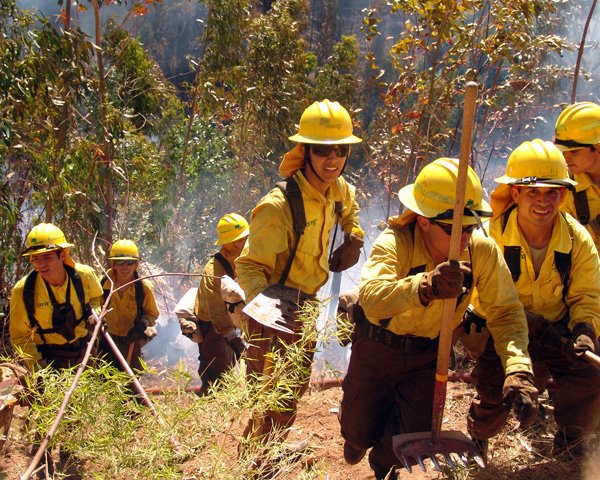 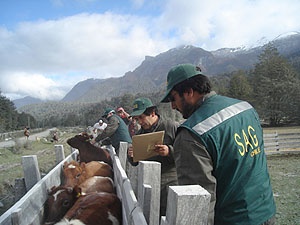 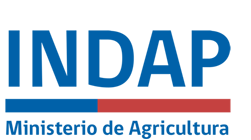 Municipalidades:
Programas Prodesal o Proder para el desarrollo de la pequeña agricultura campesina.
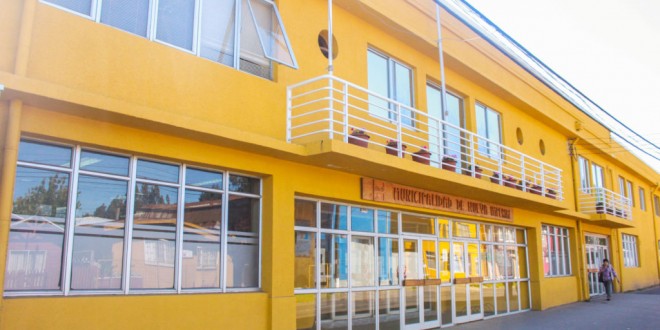 Empresas
Agrícolas 
Agroindustriales
Control fitosanitario
Distribuidoras de maquinaria e insumos agrícolas.
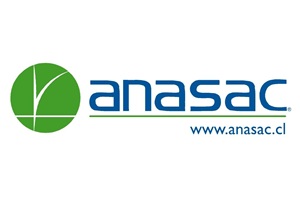 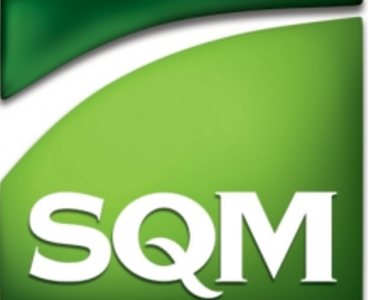 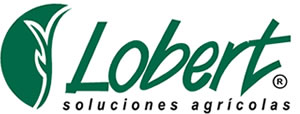 EN FUNDOS O PREDIOS AGRÍCOLAS
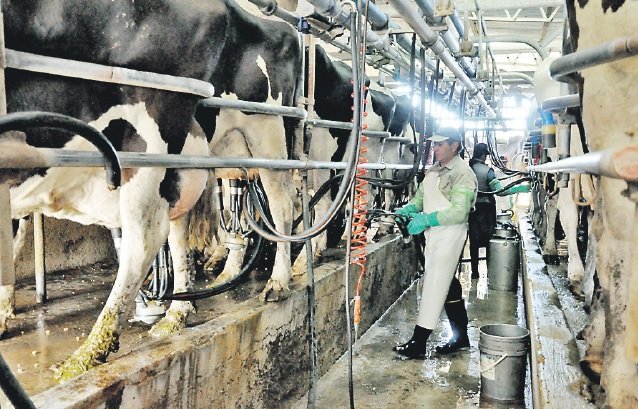 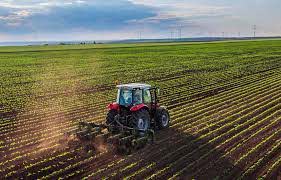 Que puedes estudiar después de egresar:
Técnico Agrícola de nivel superior
Agronomía
Ingeniería Agrícola
Medicina Veterinaria
Técnico agrícola y ganadero
Técnico en veterinaria y producción pecuaria
Administración de empresas agropecuarias
Recursos naturales
Agroindustria
Docentes
Jorge Aguayo Medico Veterinario
Marcela Canales Verdejo Ingeniero Agrónomo
Marisol Soto Olate Ingeniero Agrónomo
Héctor Castro Manriquez Técnico Agrícola
MUCHAS  GRACIAS  


POR SU ATENCIÓN